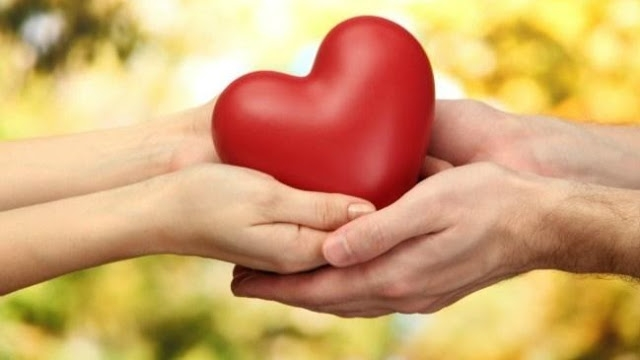 THƯƠNG
CHIA
BÀI 3
NGỮ VĂN 6
SẺ
YÊU
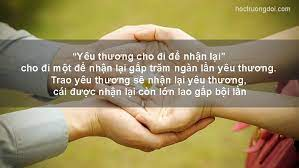 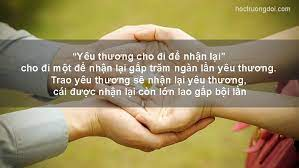 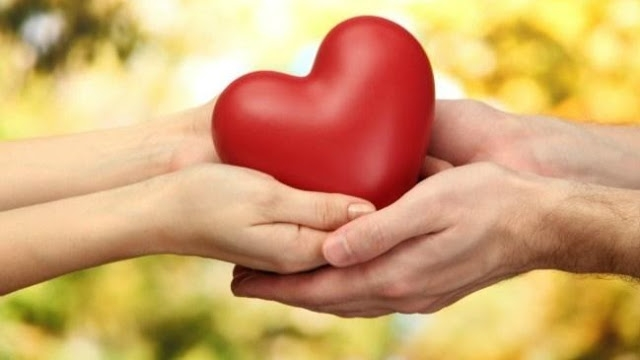 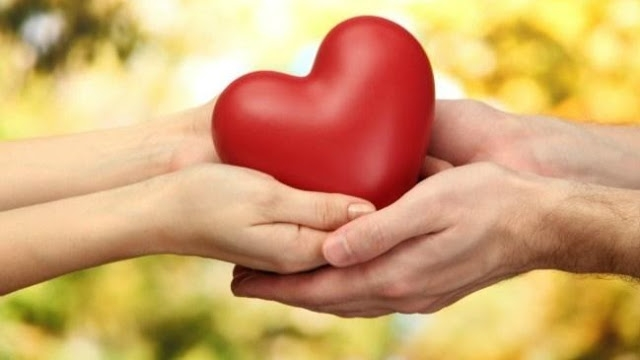 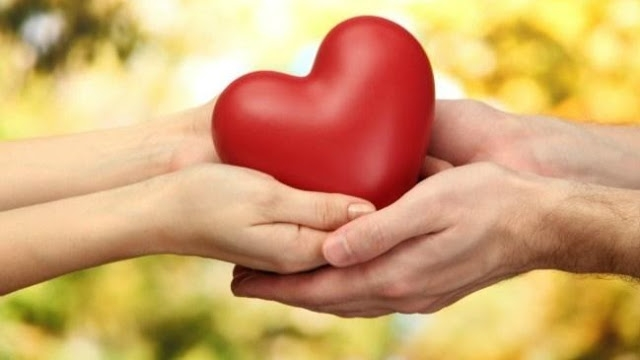 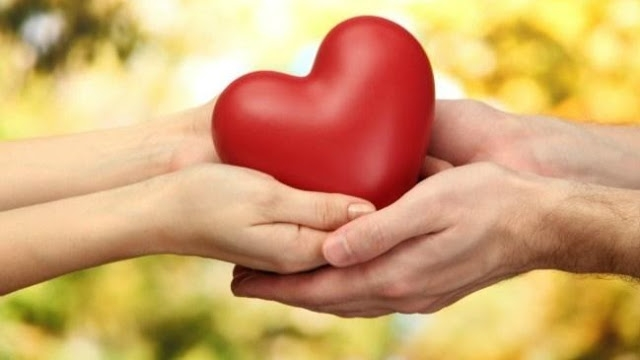 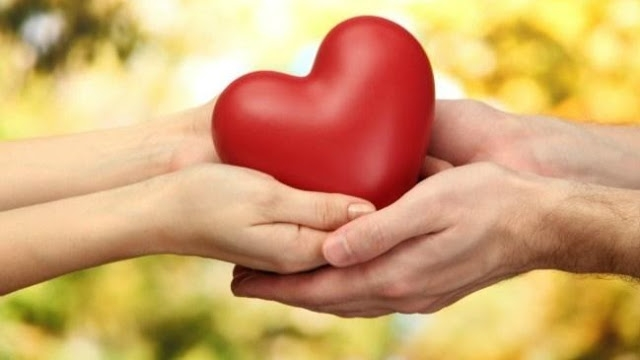 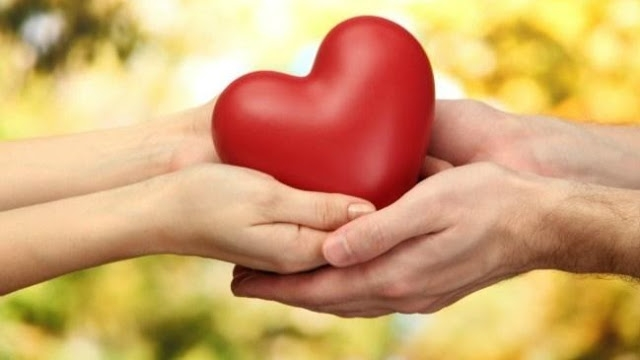 KẾT NỐI TRI THỨC
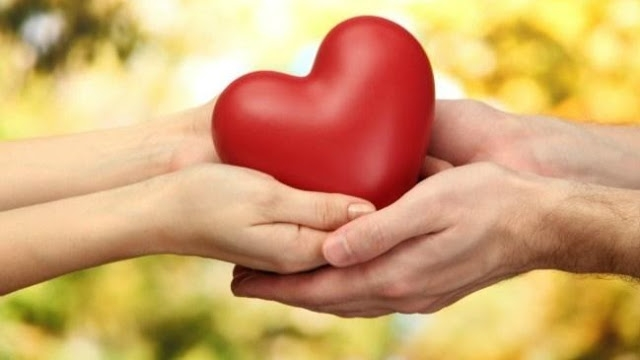 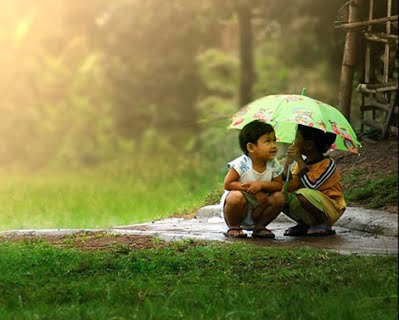 BÀI 3: CHIA SẺ YÊU THƯƠNG
HOẠT ĐỘNG KHỞI ĐỘNG
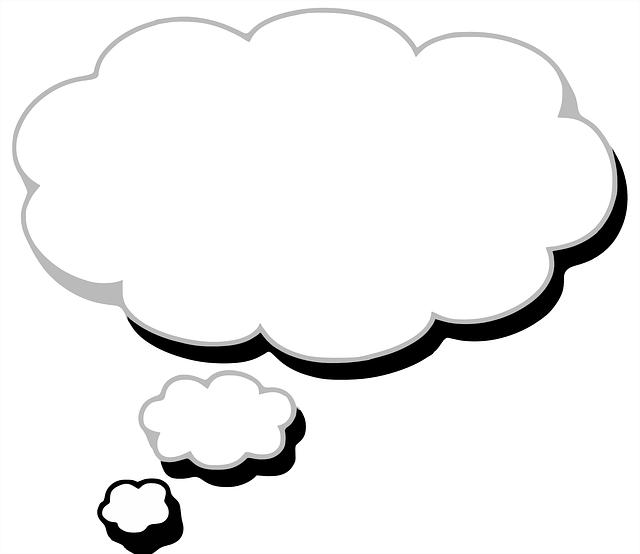 Quan sát các hình ảnh sau và cho
 biết: Tình yêu thương, sự sẻ chia có vai trò như thế nào trong cuộc sống của chúng ta?
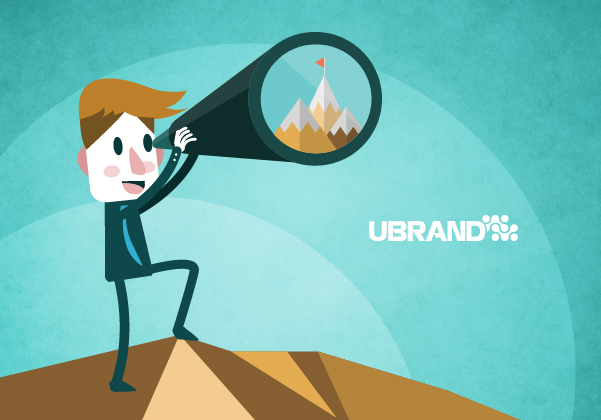 MỘT SỐ HÌNH ẢNH
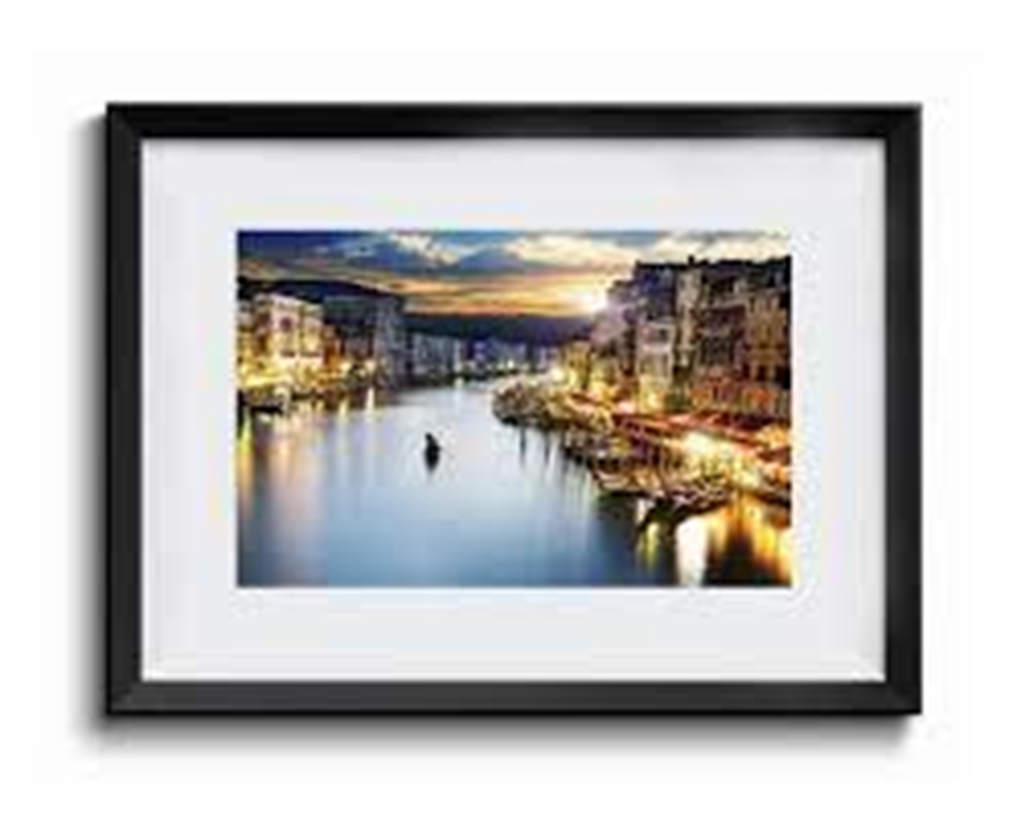 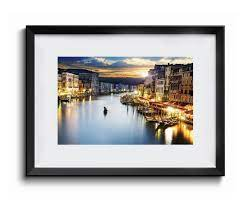 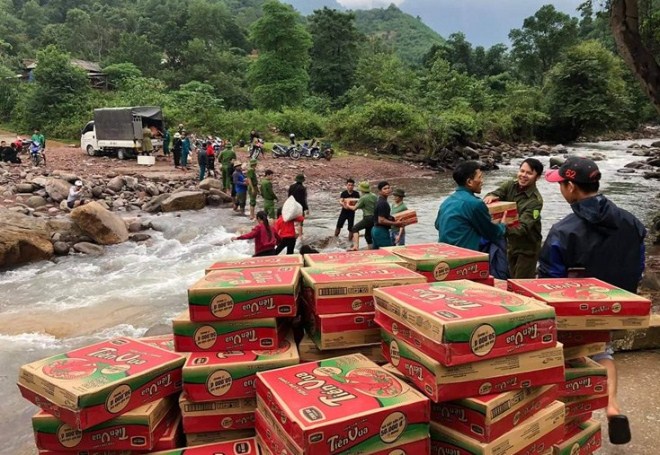 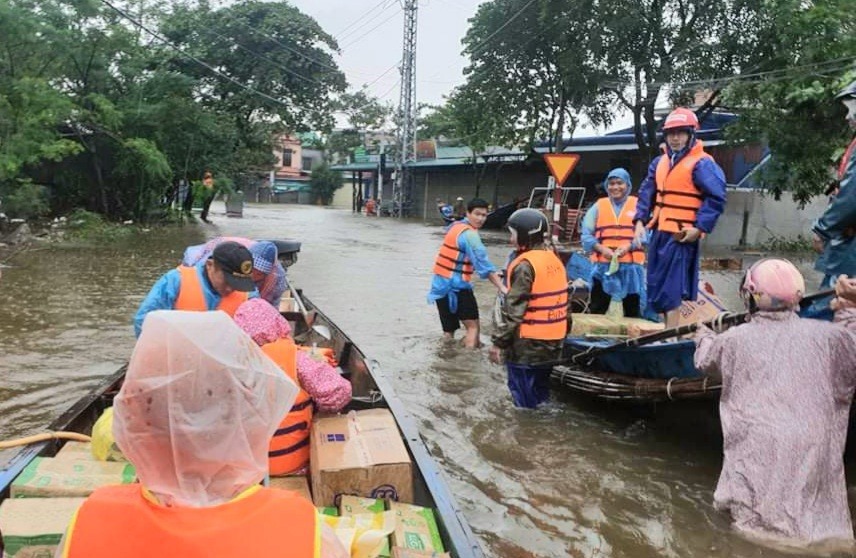 (2)
(1)
MỘT SỐ HÌNH ẢNH
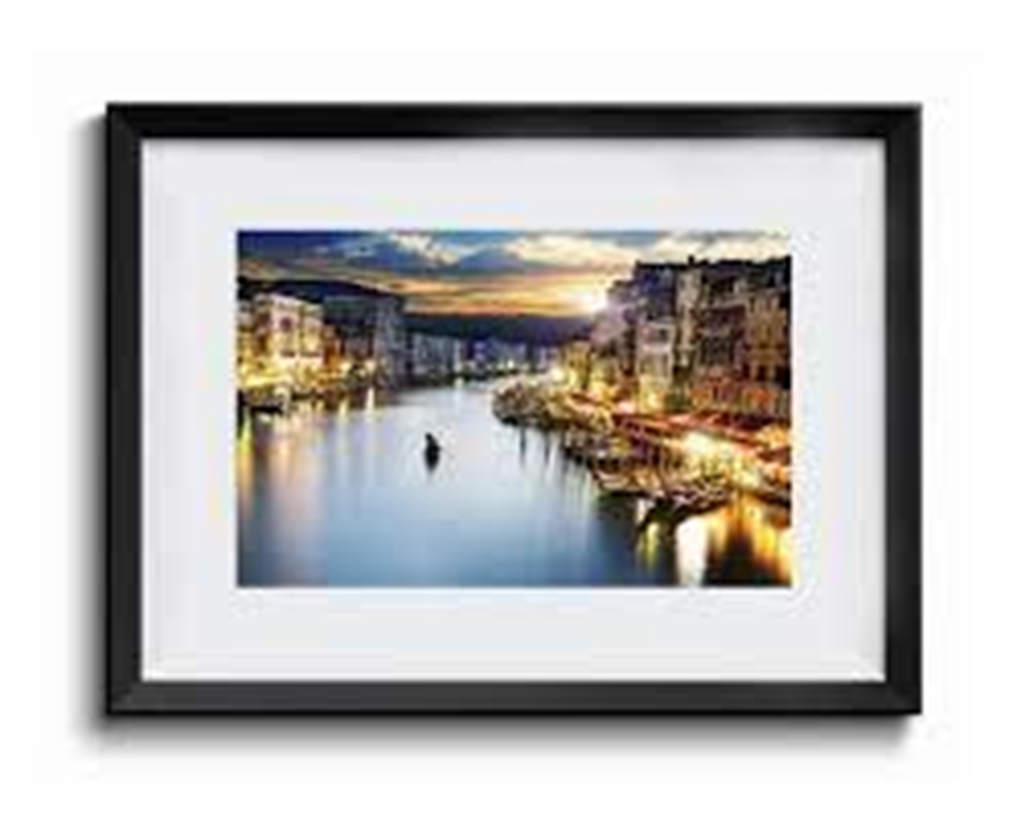 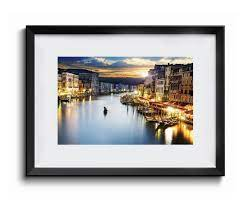 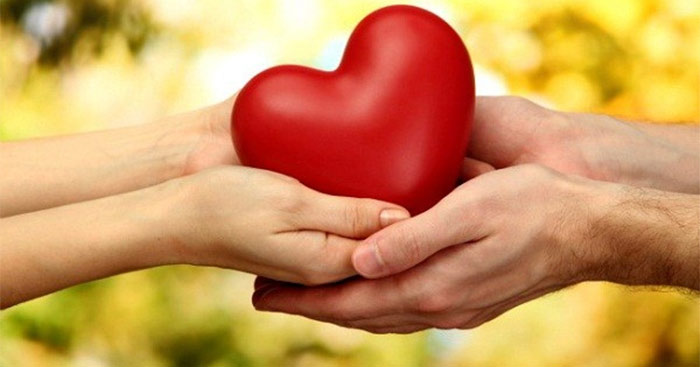 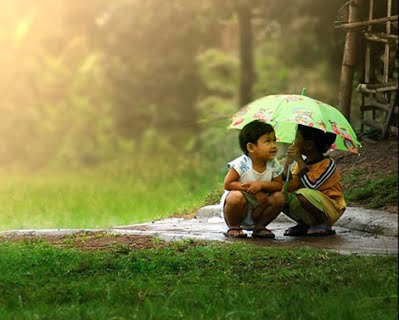 (3)
(4)
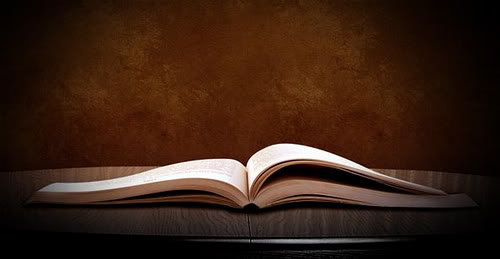 Từ đây, các em thấy được ý nghĩa của tình yêu thương. Một điều kì lạ, cả người cho và người đón nhận yêu thương đều bất chấp mọi khó khăn nguy hiểm, họ đều cảm thấy vui vẻ, hạnh phúc. Đó chính là sức mạnh của tình yêu thương. Bài học này, cô và các em sẽ được học câu chuyện, bài thơ viết về tình yêu thương. Cho dù đó là chuyện vui, hay buồn, đau khổ hay hạnh phúc, nhưng mỗi câu chuyện cho chúng ta hiểu sâu sắc và biết quý trọng tình yêu thương xung quanh cuộc sống mình.
KHÁM PHÁ KIẾN THỨC
1. Miêu tả nhân vật trong truyện kể.
Đọc phần Tri thức đọc hiểu trong SGK trang 60 và tái hiện lại kiến thức.
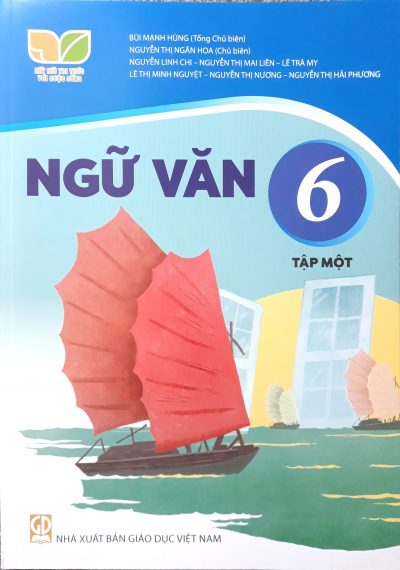 1. Miêu tả nhân vật trong truyện kể.
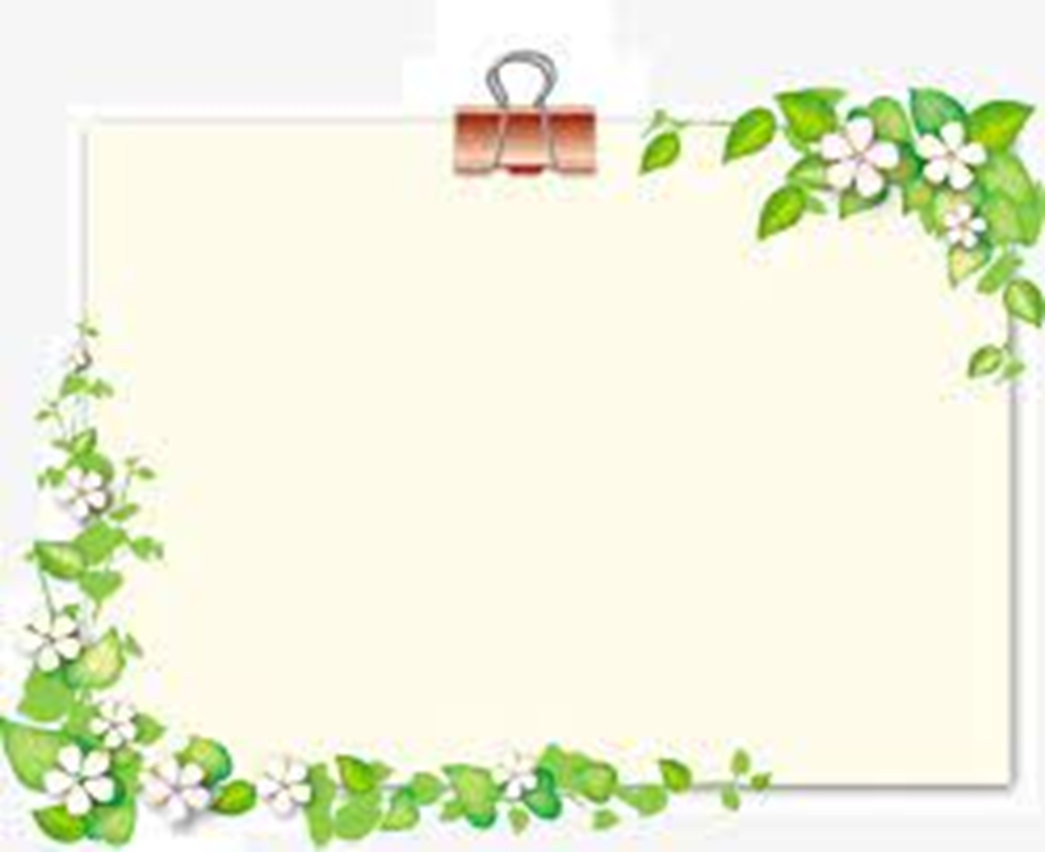 Những câu chuyện được kể, ngoài cách kể chuyện ở ngôi thứ nhất, người ta có thể kể chuyện ở ngôi nào nữa? 
Như các em đã học, nhân vật trong truyện kể thường được xây dựng trên các phương diện nào?
1. Miêu tả nhân vật trong truyện kể.
Ngoại hình: dáng vẻ bề ngoài của nhân vật (thân hình, ánh mắt, làn da, trang phục...).
Hành động: những cử chỉ, việc làm của nhân vật thể hiện cách ứng xử với bản thân và thế giới xung quanh.
Ngôn ngữ: lời nói của nhân vật, được xây dựng ở cả hai hình thức đối thoại, độc thoại.
Thế giới nội tâm: những cảm xúc, tình cảm, ý nghĩ của nhân vật.
Nhân vật :
2. Mở rộng thành phần chính của câu bằng cụm từ.
Thành phần chính của câu có thể cấu tạo bằng từ, hoặc cụm từ.
Có nhiều loại cụm từ tiêu biểu như: cụm danh từ, cụm động từ, cụm tính từ.
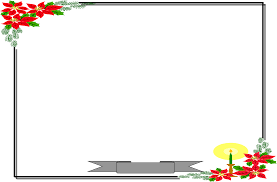 CÔ BÉ BÁN DIÊM
(Han Cri-xti-an An-đéc-xen)
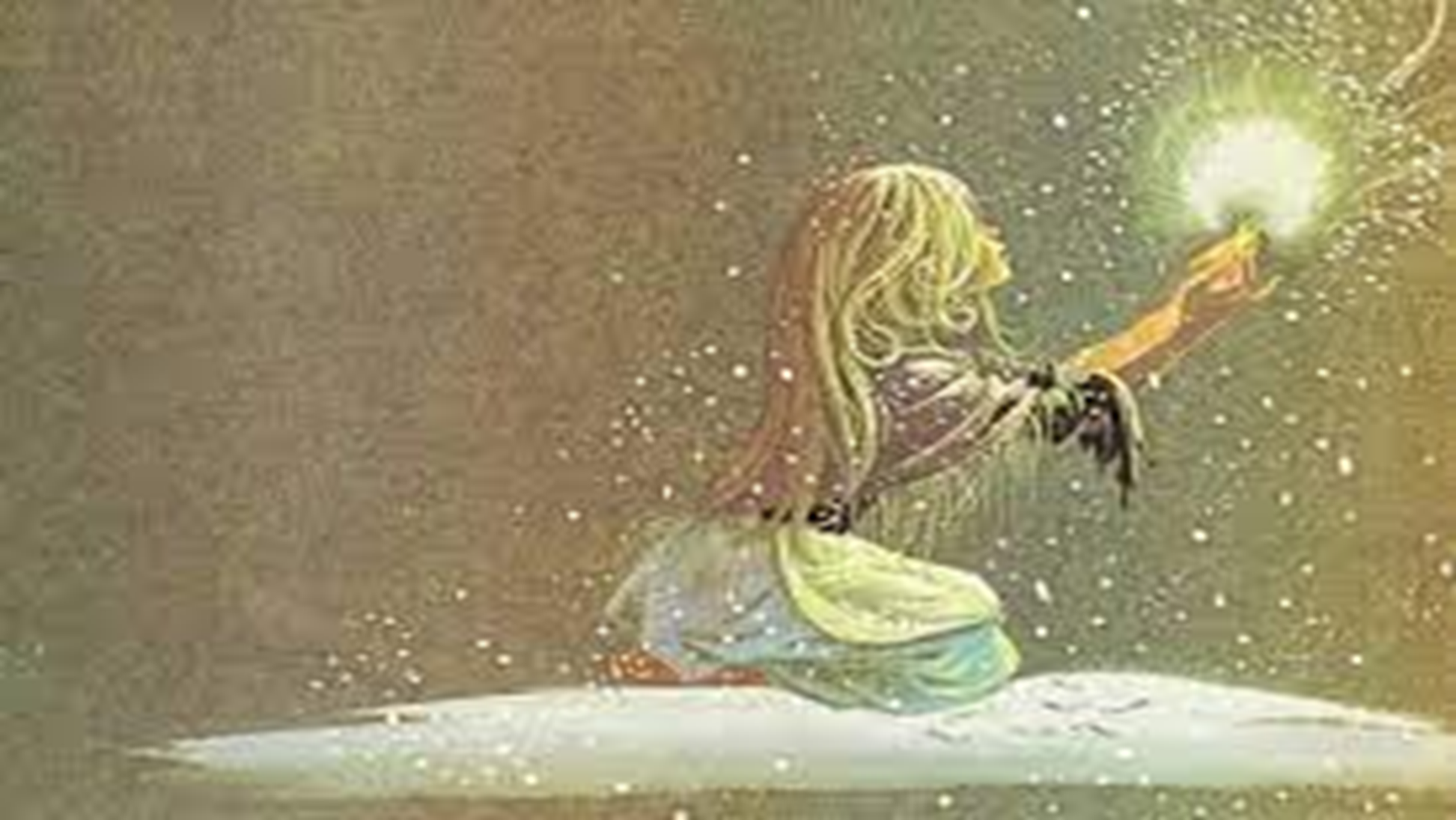 HOẠT ĐỘNG KHỞI ĐỘNG
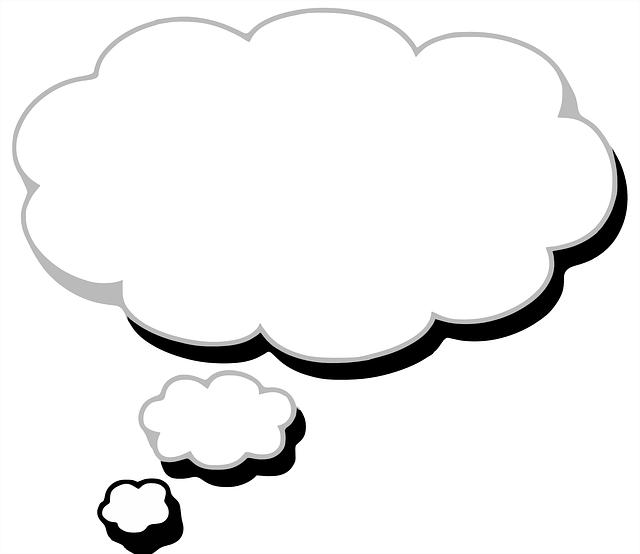 Quan sát các bức tranh, em đoán tên truyện và cho biết tác giả của câu chuyện ấy là ai?
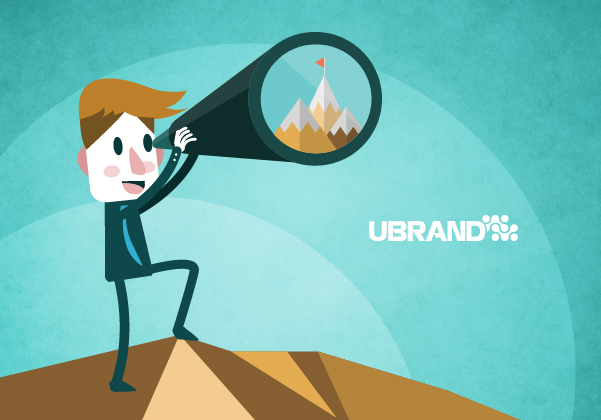 Nhìn hình đoán truyện
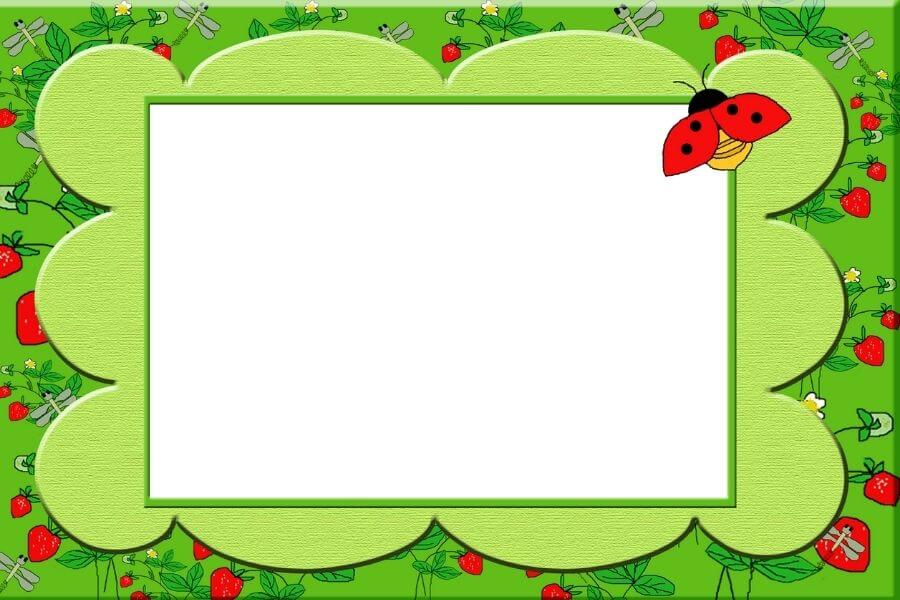 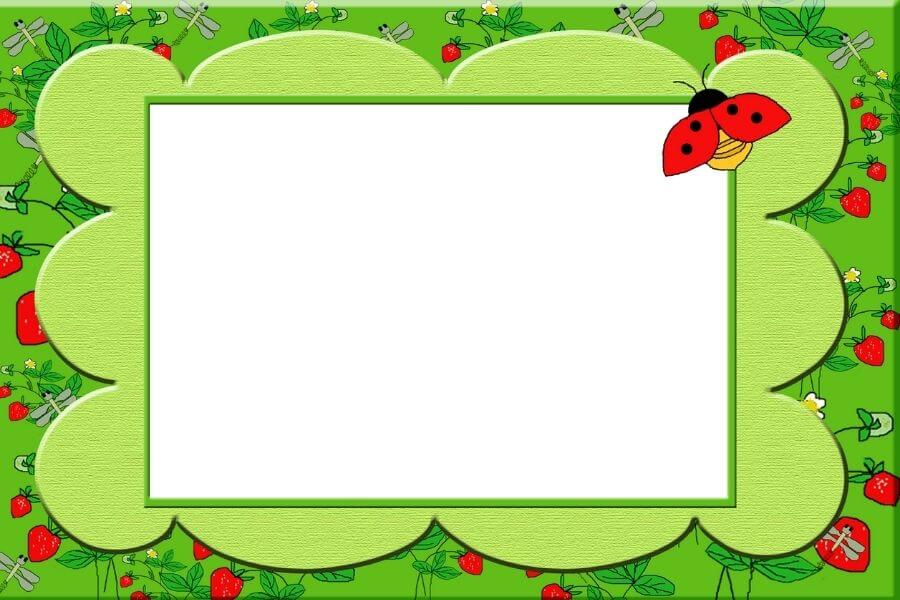 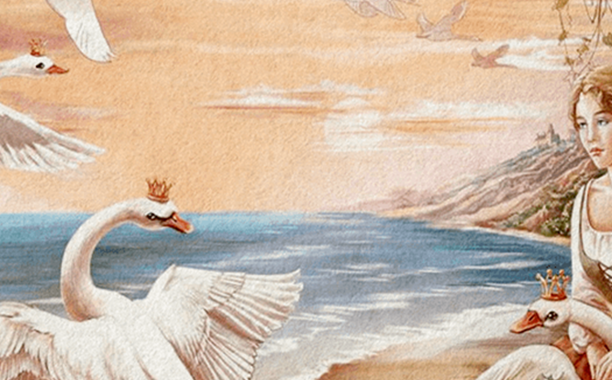 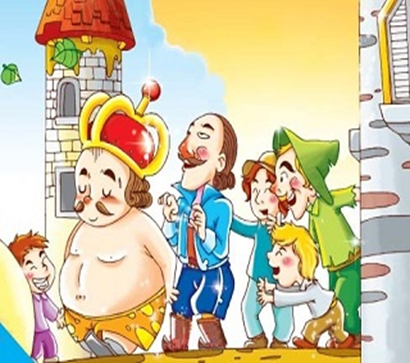 Bộ quần áo mới của hoàng đế
Bầy chim thiên nga
Nhìn hình đoán truyện
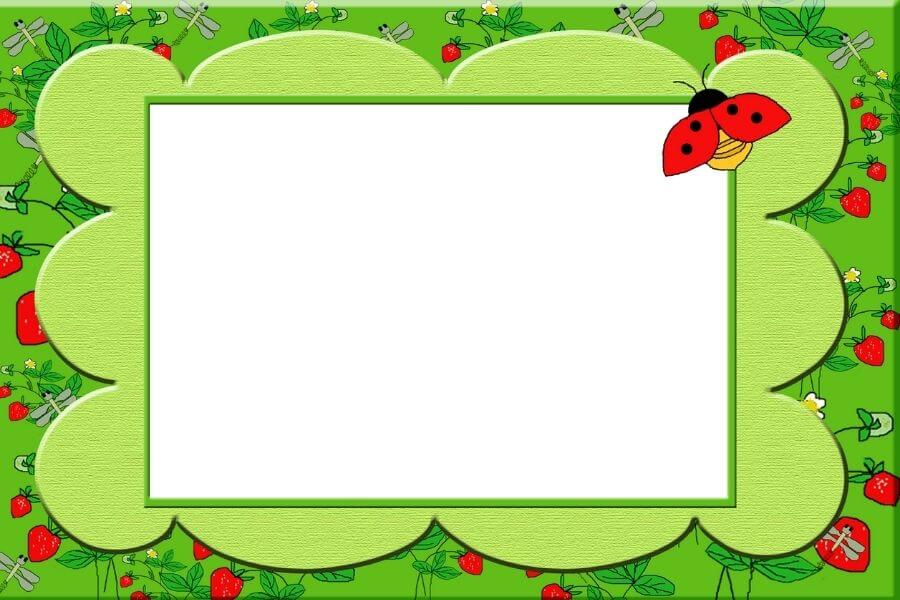 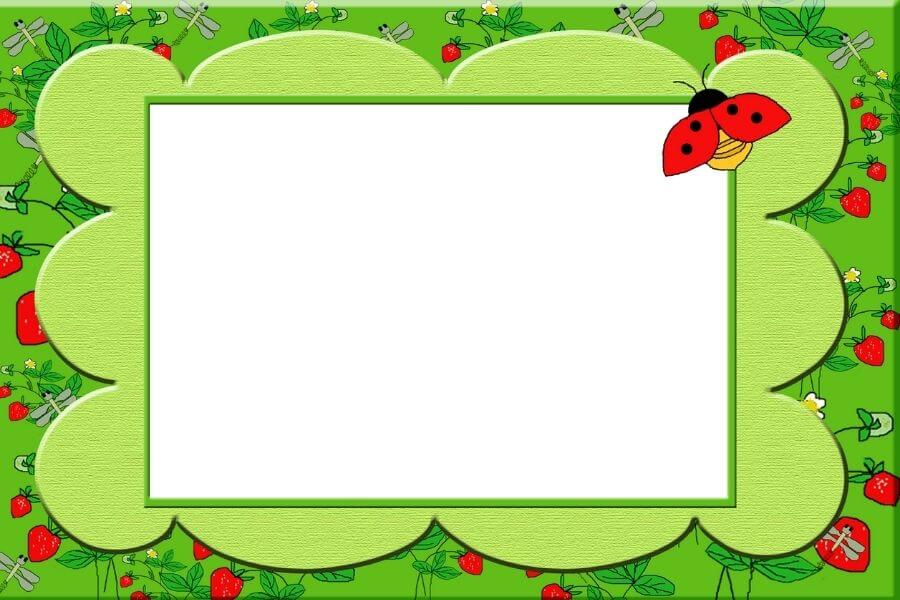 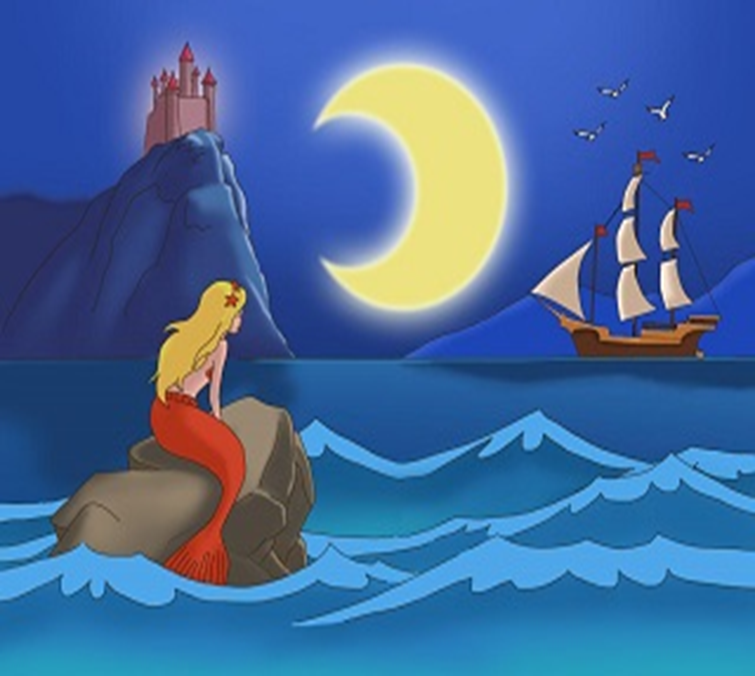 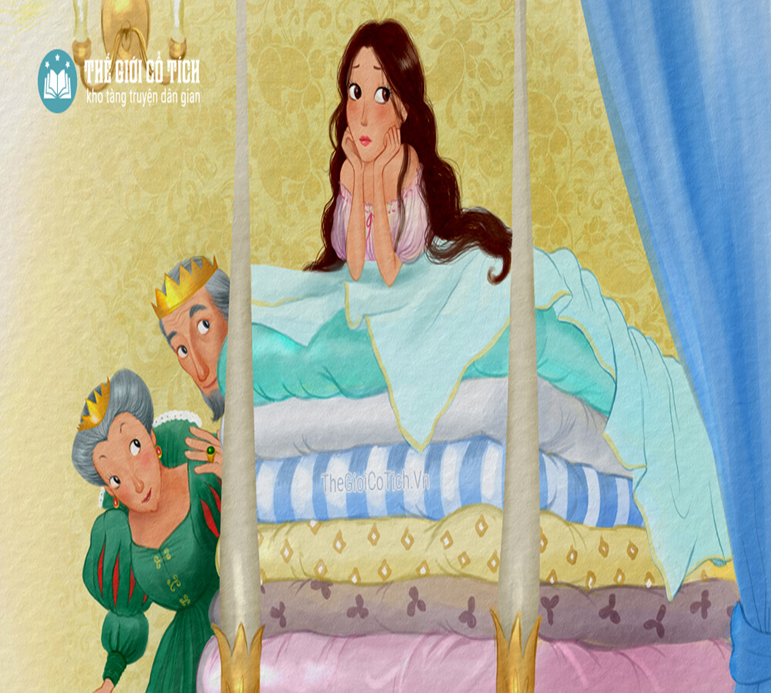 Nàng công chúa và hạt đậu
Nàng tiên cá
Văn bản:
CÔ BÉ BÁN DIÊM
(An-đéc-xen)
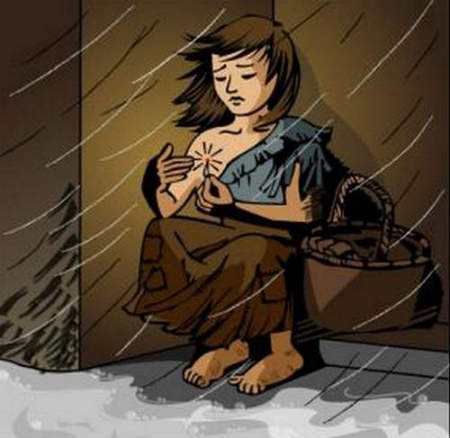 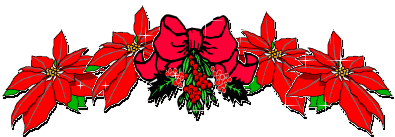 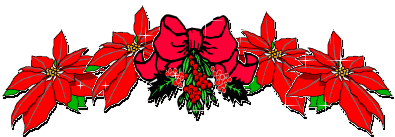 I.GIỚI THIỆU CHUNG
1. Đọc – chú thích
- Chú ý đọc to, rõ ràng, thể hiện được thái độ, tình cảm của nhân vật.
- Sử dụng chiến lược: theo dõi, dự đoán và đối chiếu
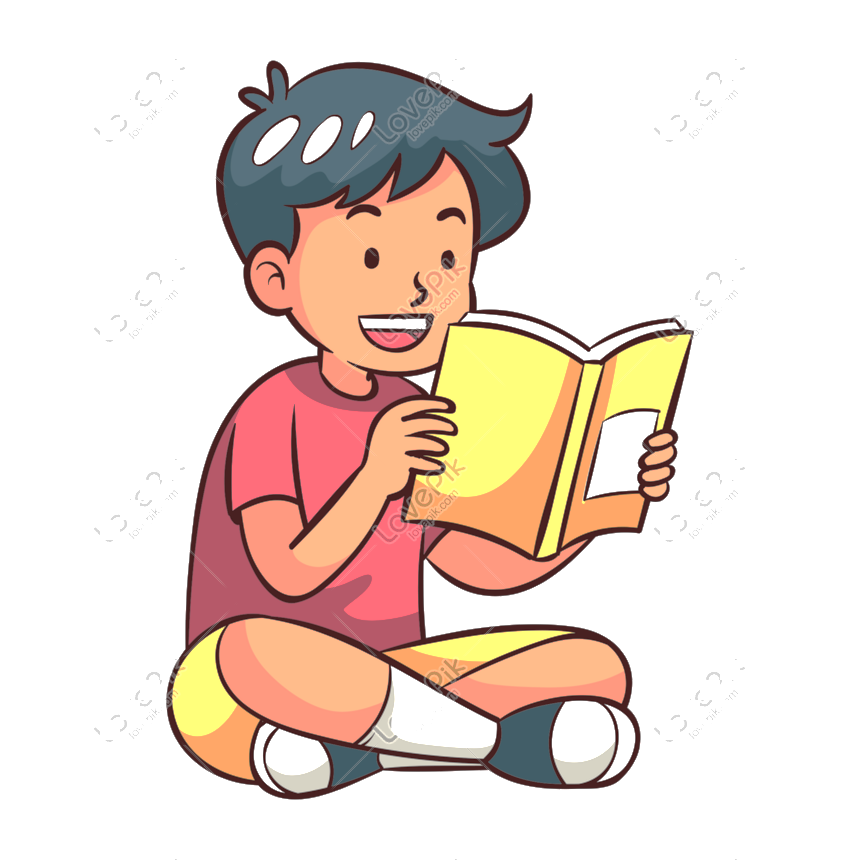 2. Tác giả, tác phẩm
KĨ THUẬT HỎI NHÓM CHUYÊN GIA
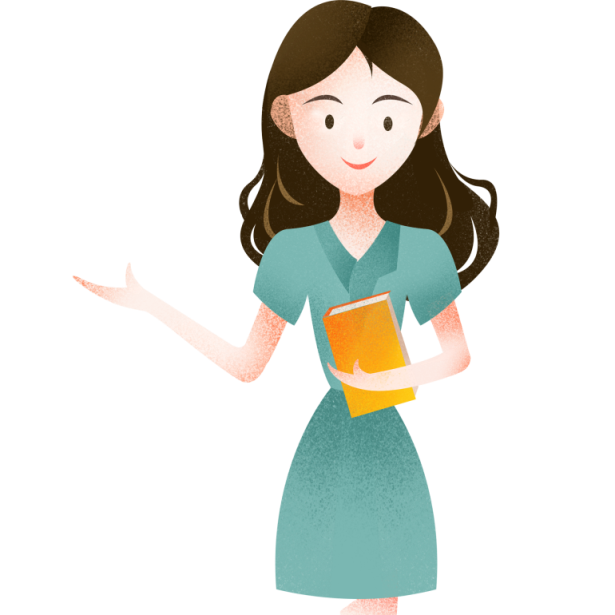 I. GIỚI THIỆU CHUNG
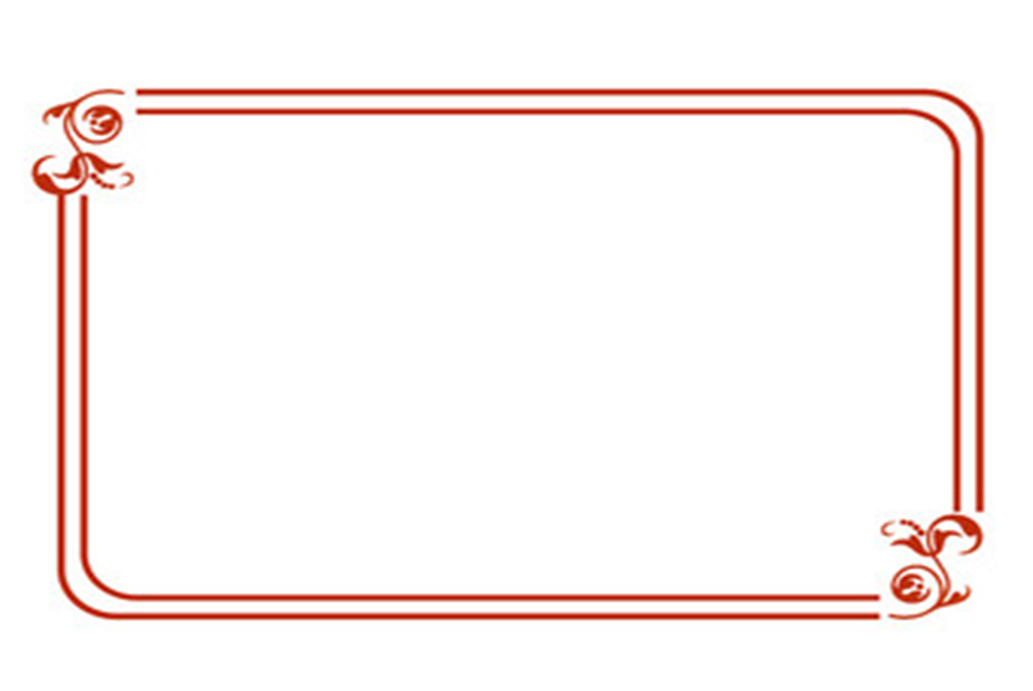 a. Tác giả
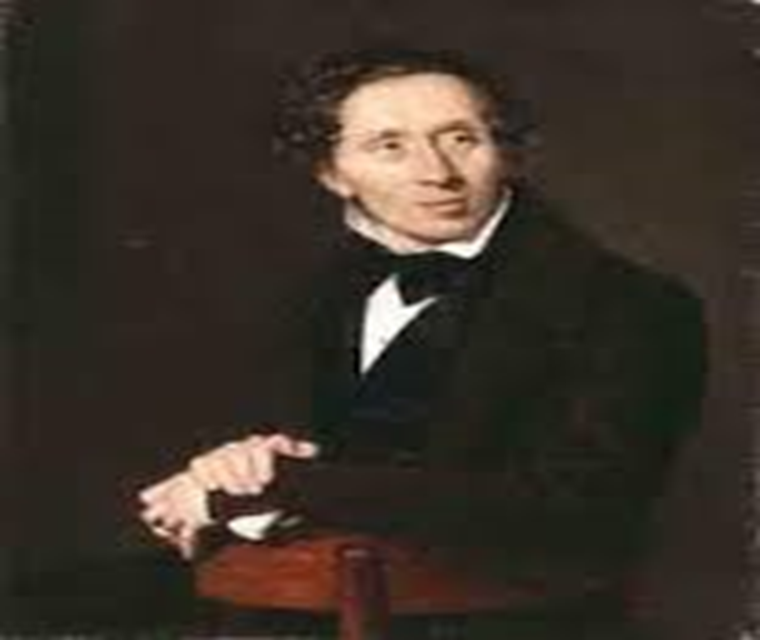 - Sinh năm 1805, mất năm 1875
- Ông là nhà văn người Đan Mạch,chuyên viết truyện cổ tích cho thiếu nhi.
- Tác phẩm: Sự hấp dẫn của Andersen lại nằm ở thể loại truyện cổ tích. Năm 1835, ông bắt đầu sáng tác truyện kể nhan đề Chuyện kể cho trẻ em.
Han Cri-xti-an An-đéc-xen
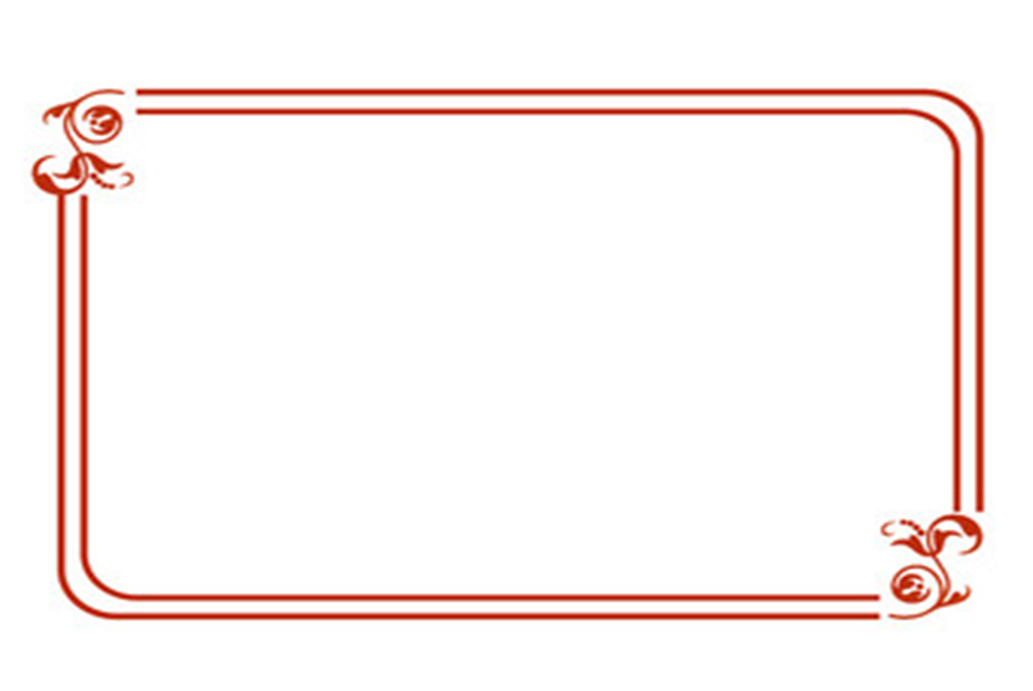 a. Tác giả
Tác phẩm cổ tích nổi tiếng nhất của ông như "Nàng tiên cá", "Bộ quần áo mới của hoàng đế", "Chú vịt con xấu xí"... Phong cách sáng tác: giản dị đan xen giữa mộng tưởng và hiện thực
Truyện Cô bé bán diêm là một trong nhưng câu chuyện hay nhất của ông.
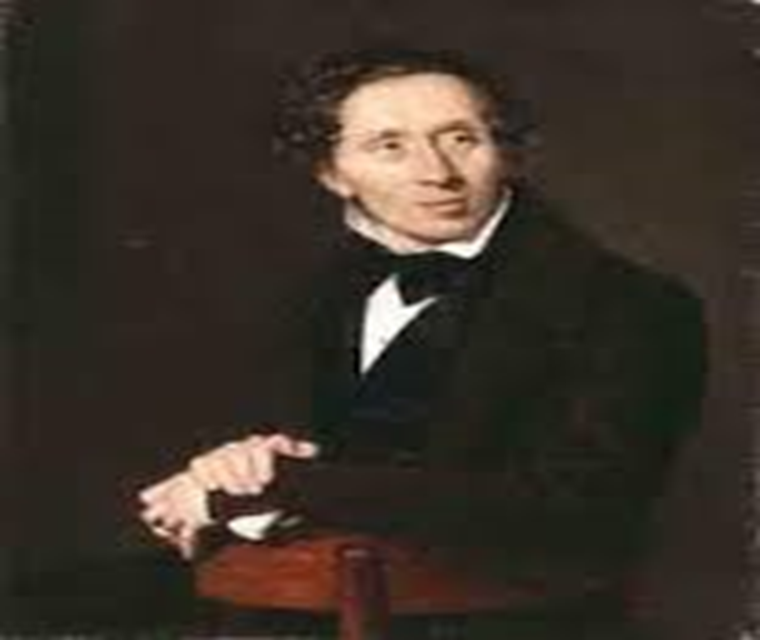 Han Cri-xti-an An-đéc-xen
Một số tác phẩm
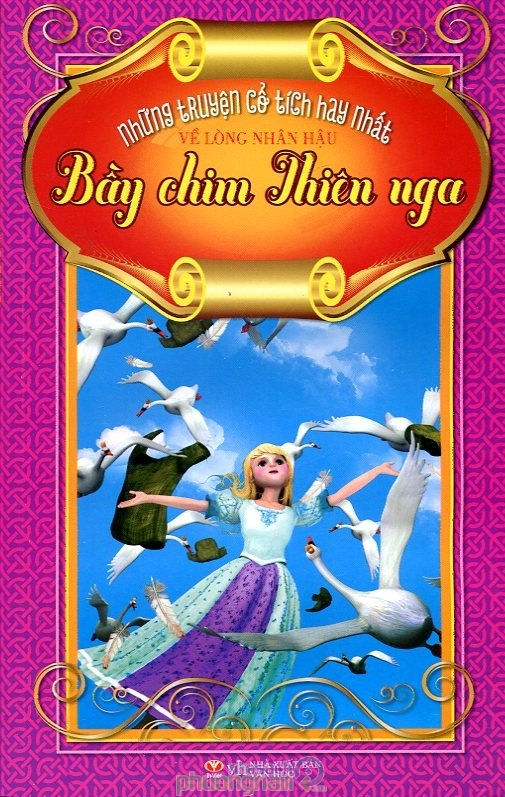 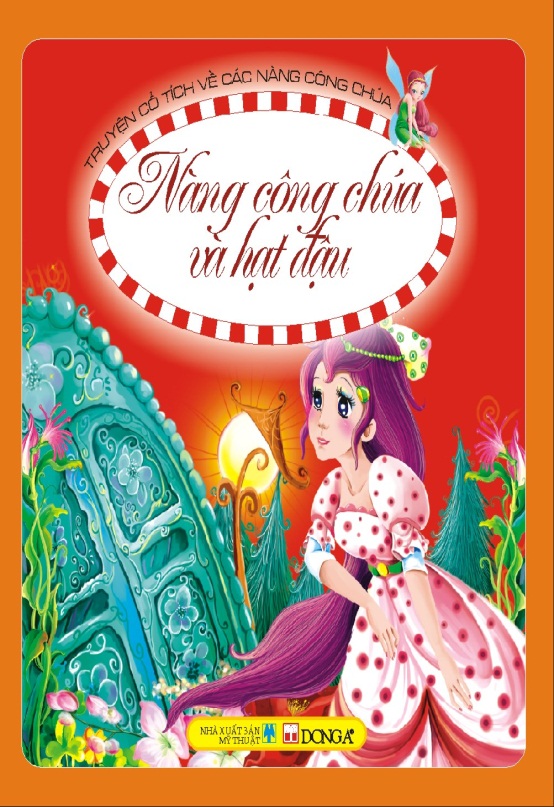 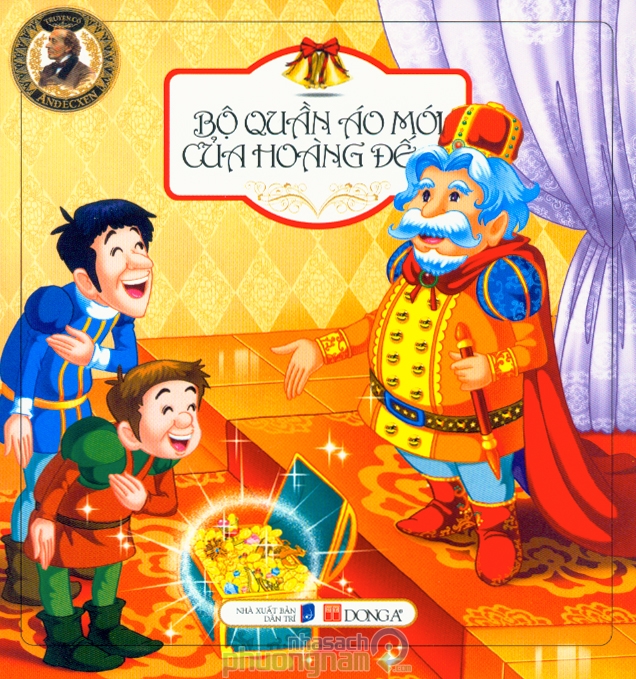 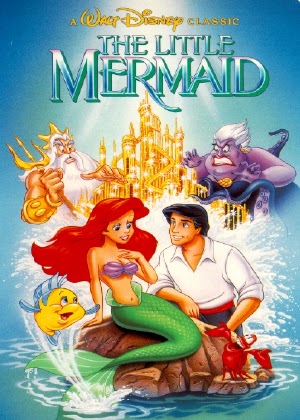 b. Tác phẩm
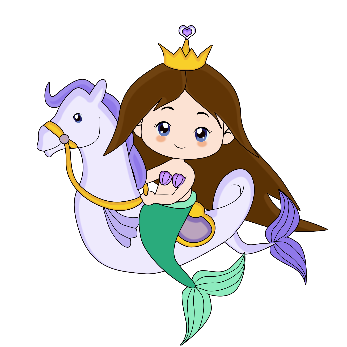 Xuất xứ: Trích từ truyện ”Cô bé bán diêm”
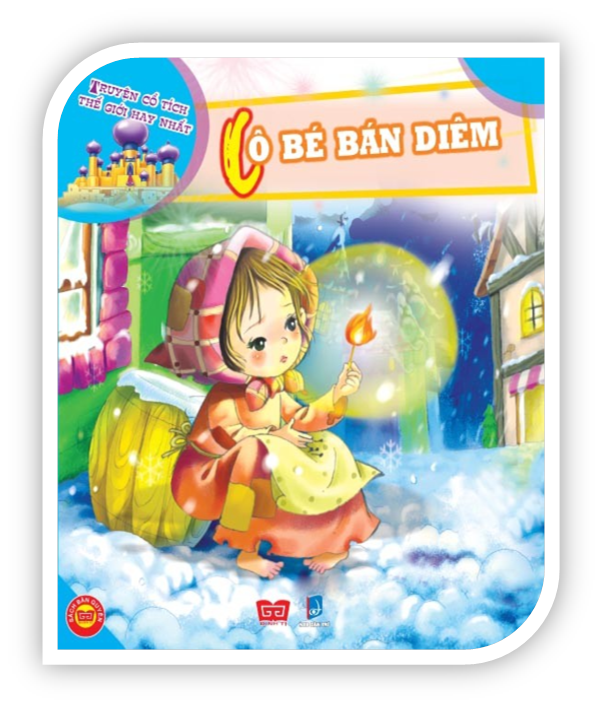 Thể loại: Truyện ngắn
PTBĐ: Tự sự + miêu tả + biểu cảm
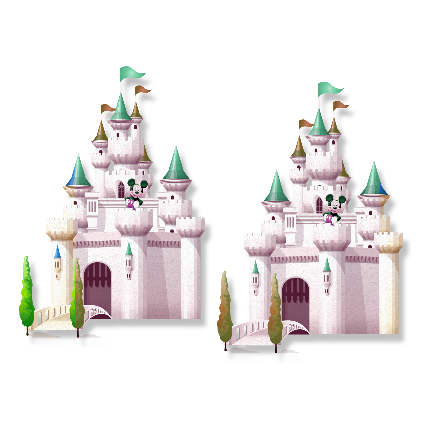 Ngôi kể: Thứ 3
Nhân vật chính: Cô bé bán diêm
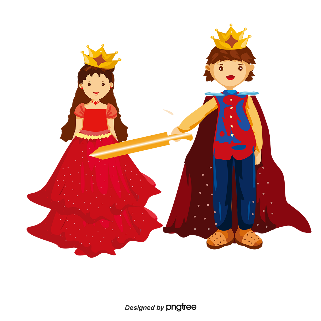 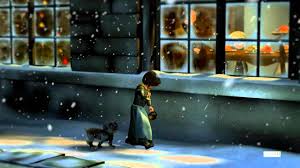 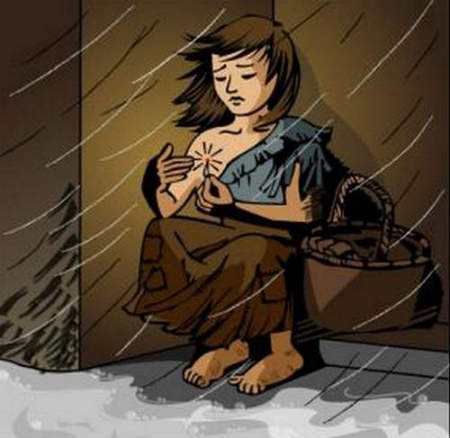 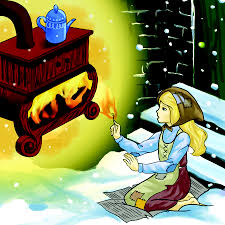 3
2
1
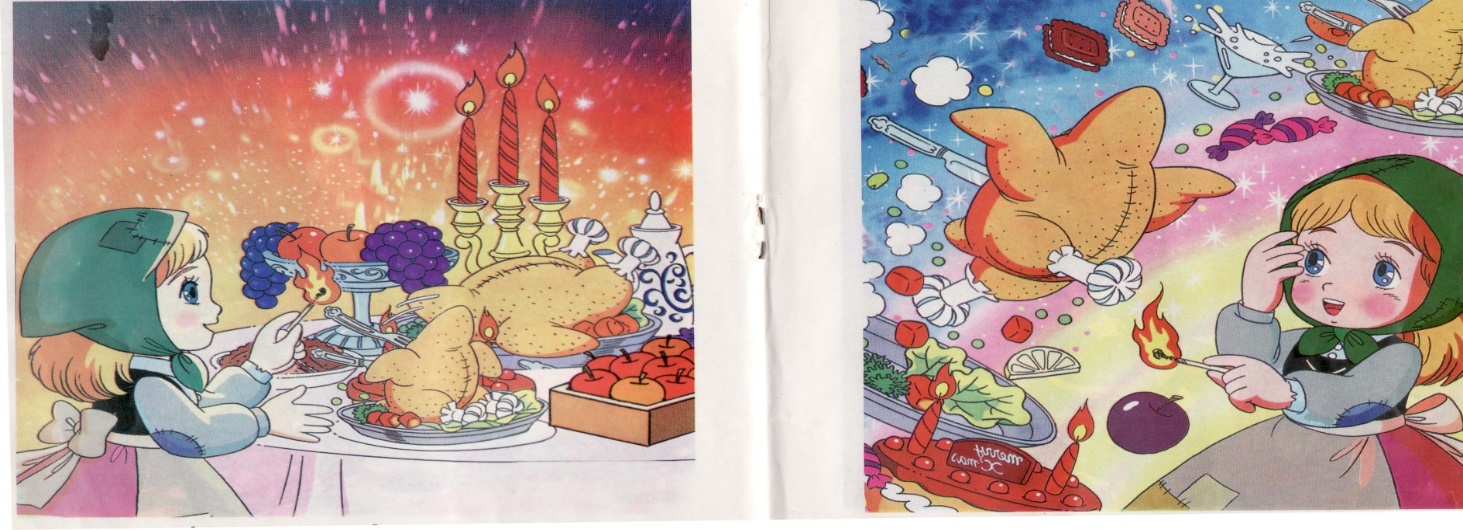 4
CÔ BÉ BÁN DIÊM
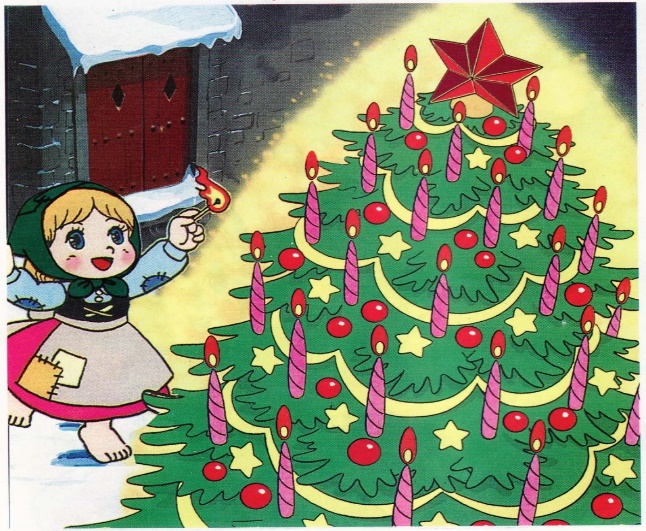 5
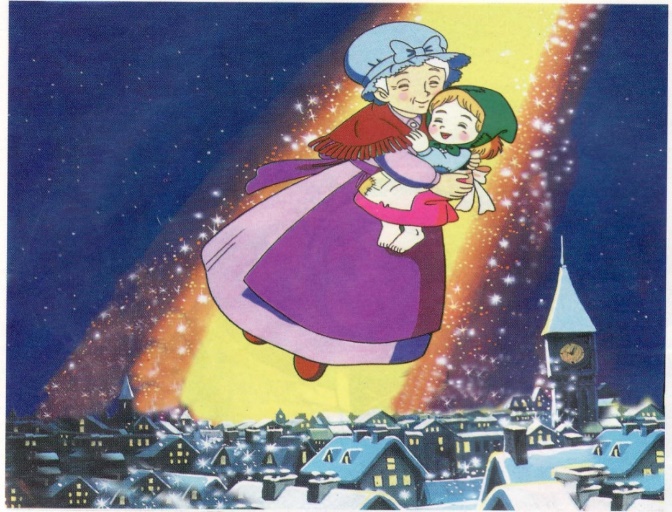 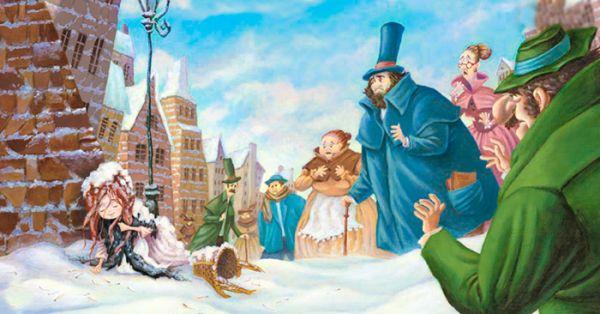 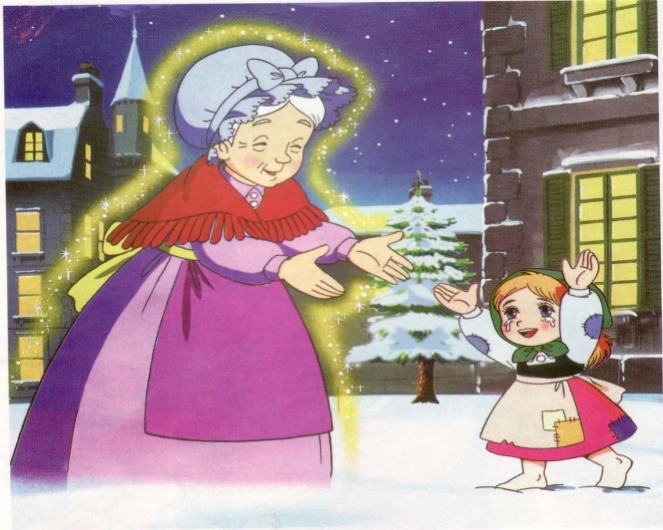 6
8
7
Tóm tắt
Truyện kể về một em bé mồ côi mẹ phải đi bán diêm trong đêm giao thừa rét buốt, không bán được diêm em chẳng dám về nhà vì sợ bố đánh, đành ngồi nép vào góc tường, liên tục quẹt diêm để sưởi ấm. Hết một bao diêm thì em bé đã chết cóng trong giấc mơ 		cùng bà nội lên trời. Sáng hôm sau – ngày 		đầu năm, mọi người qua đường vẫn thản 		nhiên nhìn cảnh tượng thương tâm ấy.
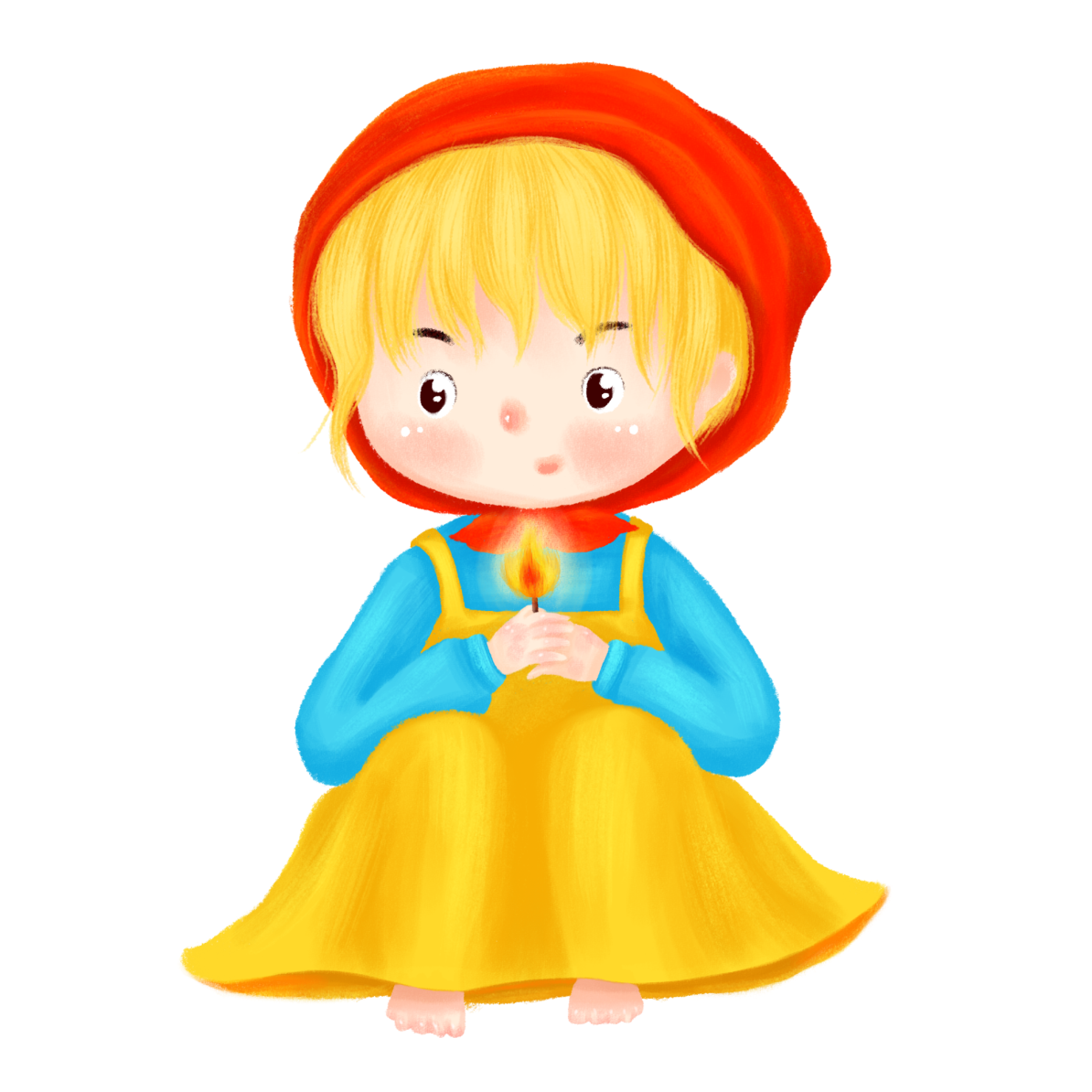 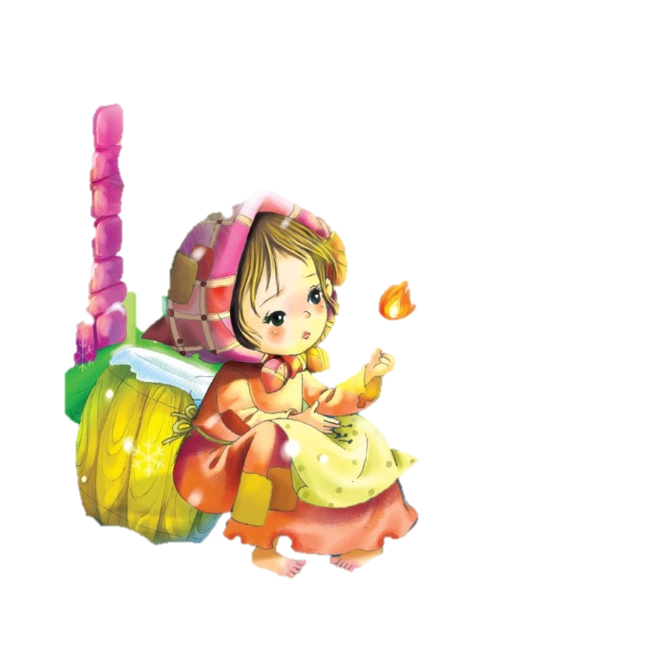 Phần 2: Tiếp … chầu thượng đế : Những mộng tưởng của cô bé
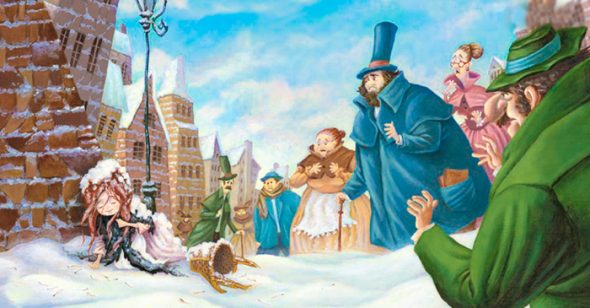 Bố cục
Phần 1: Từ đầu … Cứng đờ ra: Cảnh ngộ của cô bé bán diêm
Phần 3: Còn lại: Cái chết của cô bé bán diêm
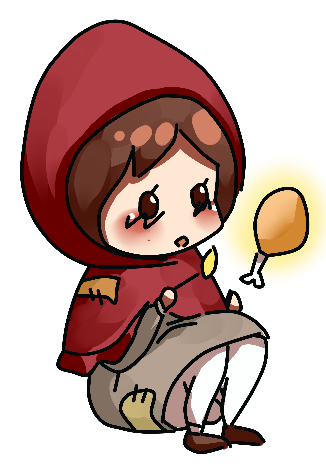 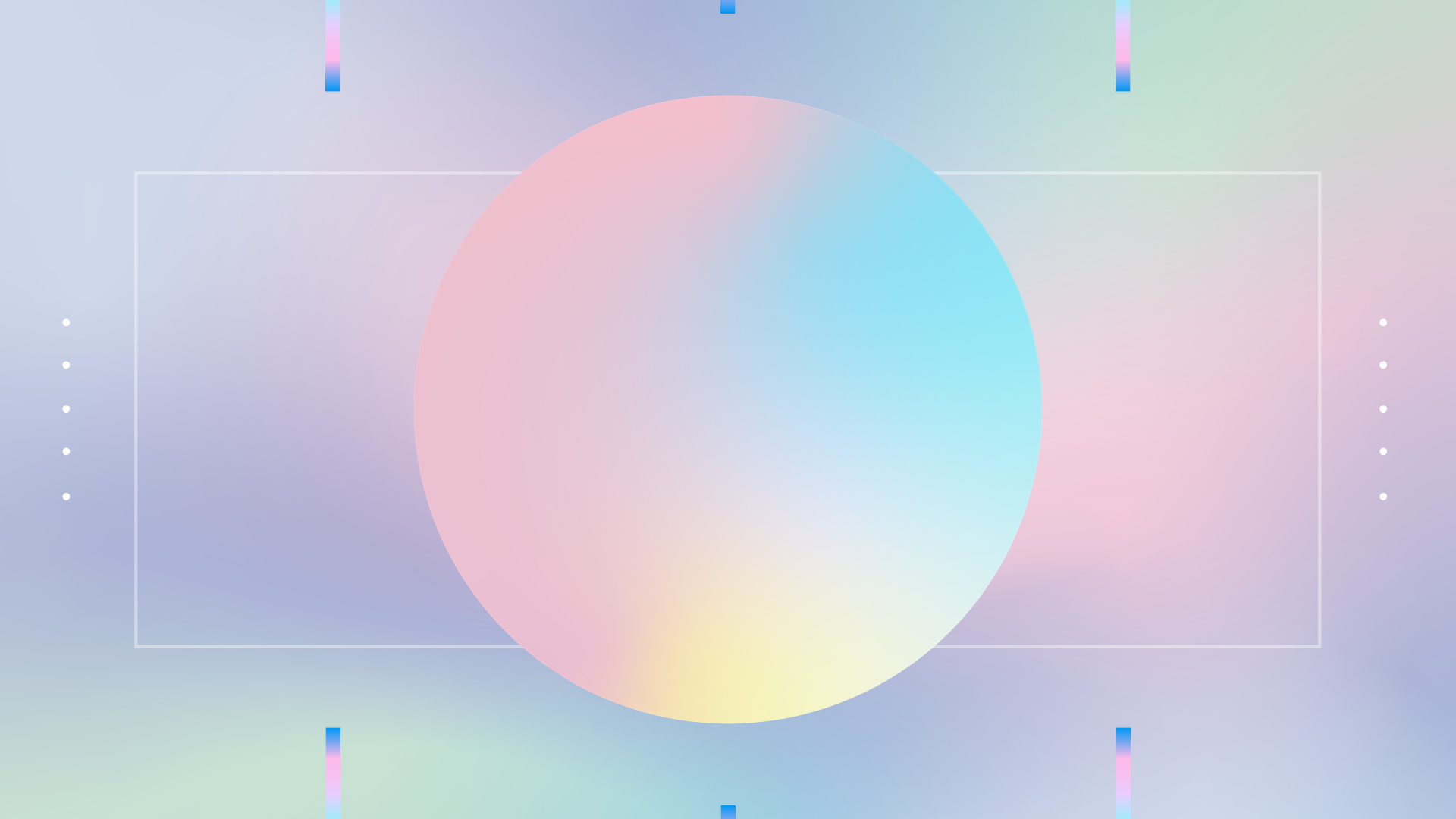 II. Khám phá văn bản
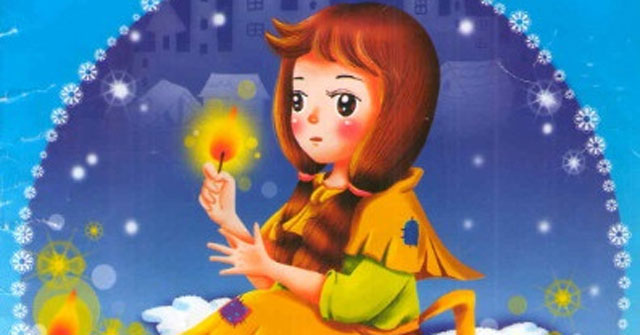 1. Cảnh ngộ của cô bé bán diêm
Đọc thầm đoạn đầu văn bản
Hoàn thiện PHT sau (2 bàn / nhóm)
(2)
(1)
1. Cảnh ngộ của em bé bán diêm
Mồ côi mẹ, gia sản tiêu tán sau khi bà mất
*
a/ Cảnh ngộ
Bố nghiện rượu, hay đánh đập, chửi rủa em
*
Cô đơn, đói rét, phải bán diêm trong đêm giao thừa
*
1. Cảnh ngộ của em bé bán diêm
b. Ngoại hình
*
Đầu trần
Chân đất
Cầm giỏ diêm
*
*
1. Cảnh ngộ của em bé bán diêm
Dò dẫm trong bóng tối, ngồi nép trong xó
 trú rét
*
c. Hành động, ứng xử
Không bán được diêm, không dám về vì sợ bố đánh
*
Nhớ về quá khứ
*
- Mồ côi mẹ, gia sản tiêu tán sau khi bà mất
- Bố nghiện rượu, hay đánh đập, chửi rủa em
- Cô đơn, đói rét, phải bán diêm kiếm sống
- Trời đông tối đen, giá rét tuyết rơi; Phố sực nức mùi ngỗng quay
- Trong nhà rực sáng ánh đèn
Cô bé đầu trần, chân đất đỏ ửng lên rồi tím bầm lại, cầm giỏ diêm
- Dò dẫm trong bóng tối.
- Ngồi trong xó trú rét
- Không bán được diêm  không về vì sợ bố đánh
- Nhớ về quá khứ
Không ai quan tâm, để ý đến cô bé  Thờ ơ, lãnh đạm
→ Các hình ảnh đối lập, tương phản làm nổi bật hiện thực khốc liệt, tình cảnh hết sức tội nghiệp của cô bé: Cô độc, đói rét, bị đày ải mà không được ai đoái hoài.  Thiếu thốn cả vật chất và tinh thần
 Tác động đến lòng trắc ẩn của độc giả
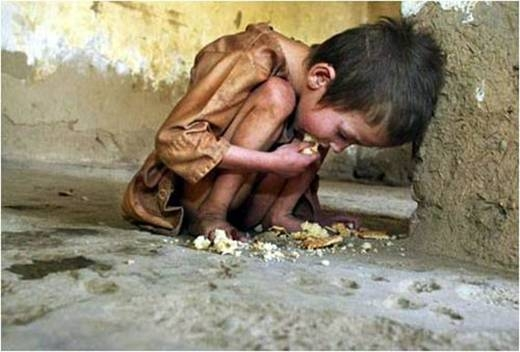 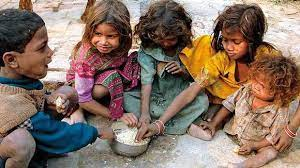 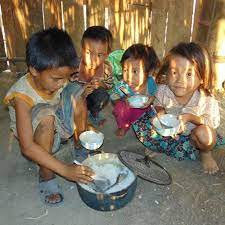 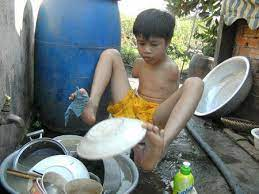 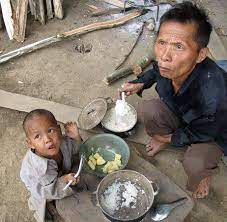 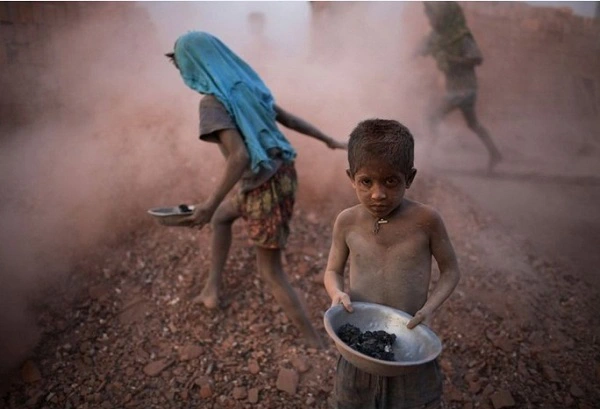 [Speaker Notes: Giáo án của Hạnh Nguyễn: https://www.facebook.com/HankNguyenn]
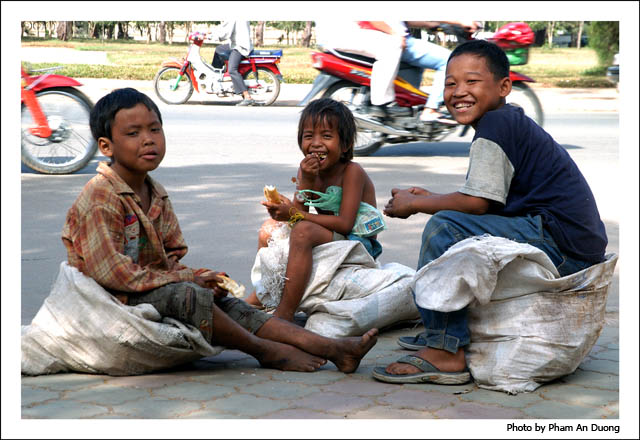 Những bức ảnh này đã gợi em có suy nghĩ gì?
Vậy cô bé bán diêm có những mộng tưởng như thế nào cô cùng các em sẽ tìm hiểu phần 2
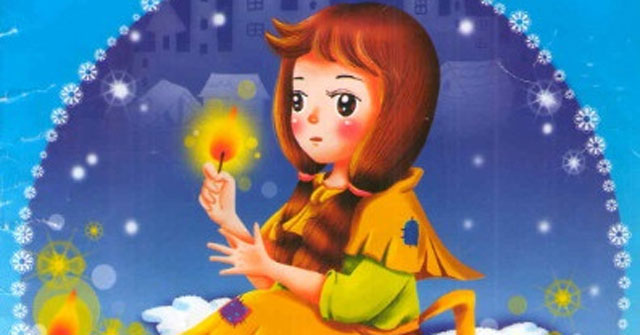 2/ Những mộng tưởng của cô bé bán diêm
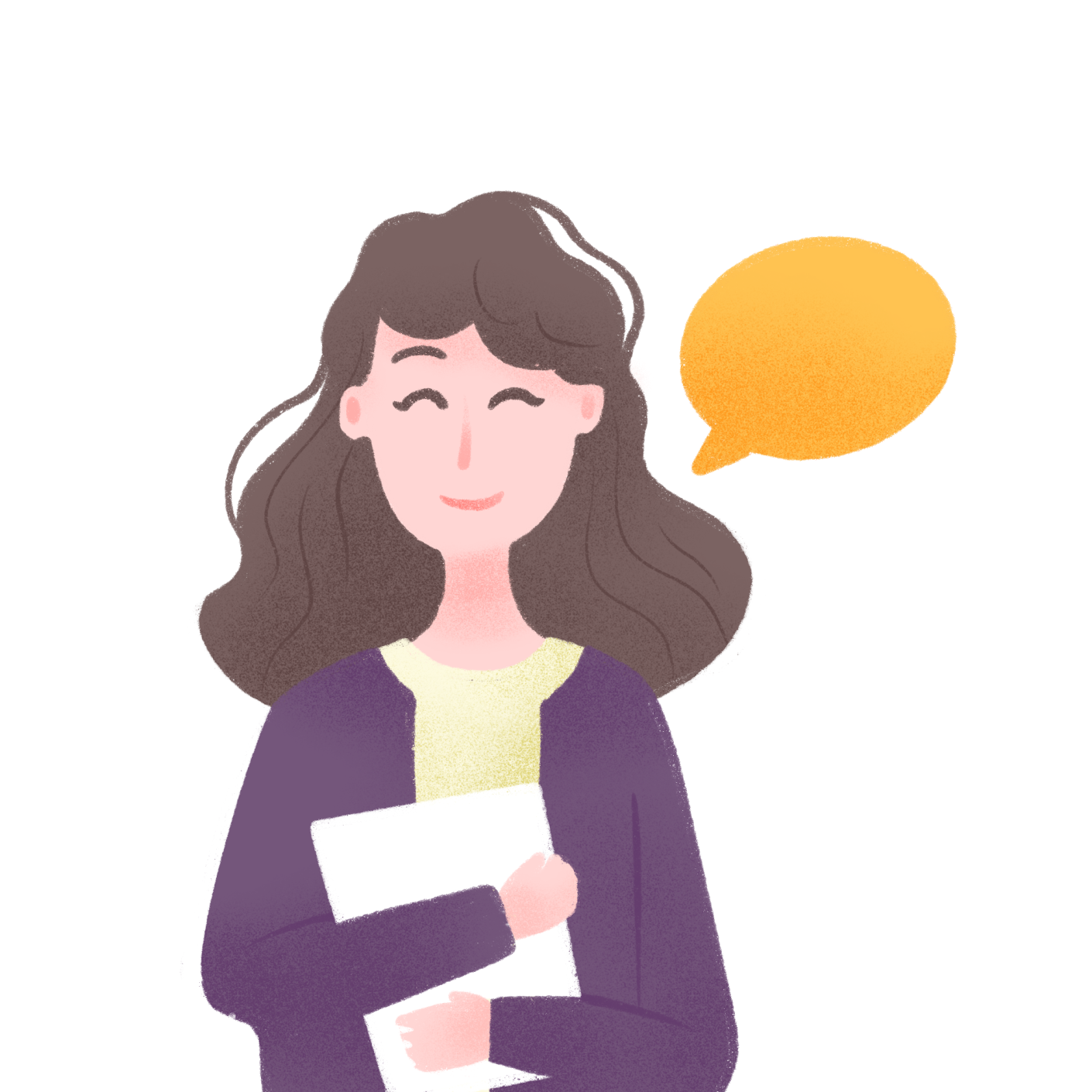 Đọc lướt văn bản và cho biết có mấy lần em bé quẹt diêm? Sự khác biệt giữa các lần quẹt diêm là gì?
Đọc thầm phần 2 của văn bản
Hoàn thiện PHT sau (2 bàn / nhóm)
(2)
(1)
“Ngồi trước lò sưởi lửa cháy vui mắt toả hơi nóng dịu dàng.” 
  Sáng sủa, ấm áp.
Lửa vụt tắt, sợ hãi  Tối tăm, lạnh lẽo.
Vì em đang rét, muốn được sưởi ấm.
Bức tường dày, phố lạnh lẽo  Nghèo khổ, thiếu thốn.
Vì em đang đói, muốn ăn (gần 12 giờ đêm rồi)
“Bàn ăn, đồ quý giá, ngỗng quay…”  Sung túc, đủ đầy.
Em bé muốn được đón niềm vui, hi vọng vào năm mới.
“Cây thông Noel, ngọn nến sáng rực, lấp lánh…”   Vui tươi, đẹp đẽ.
“Ngọn nến biến thành sao”  Nuối tiếc, xót xa.
“Thấy bà nội hiện về đang mỉm cười với em”   Vui sướng, hạnh phúc.
“Ảo ảnh biến mất” 
 Đau khổ, tuyệt vọng.
Em khao khát tình yêu thương
“Cô bé chết bên đường”
 Hiện thực phũ phàng, tàn nhẫn.
Níu giữ bà  Khát khao cháy bỏng về 1 cuộc sống tốt đẹp hạnh phúc.
“Em quẹt tất cả những que diêm còn lại trong bao.”   Hạnh phúc ngập tràn.
Nhận xét về trình tự xuất hiện các mộng tưởng. Theo em, có thể thay đổi trình tự đó được không?
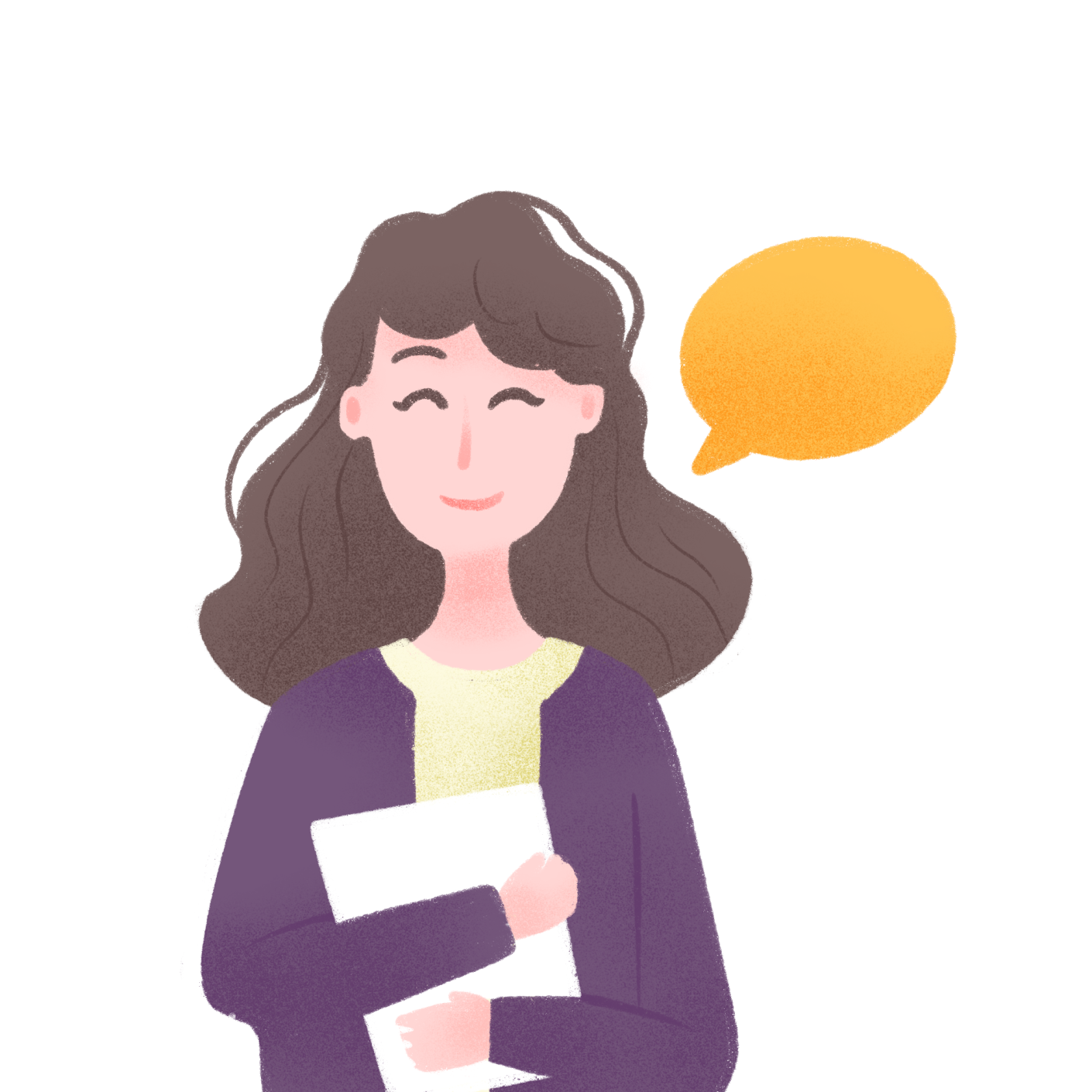 Các mộng tưởng của em bé diễn ra lần lượt theo thứ tự hợp lí (phù hợp với tâm lí tuổi thơ và hoàn cảnh thực tế của em)
- Mong được ấm no (Lần 1 – 2)
	- Mong được sum vầy, hạnh phúc bên gia đình
	       (Lần 3)
		  - Mong được vui chơi, sống trong tình yêu
		      thương (Lần 4-5)
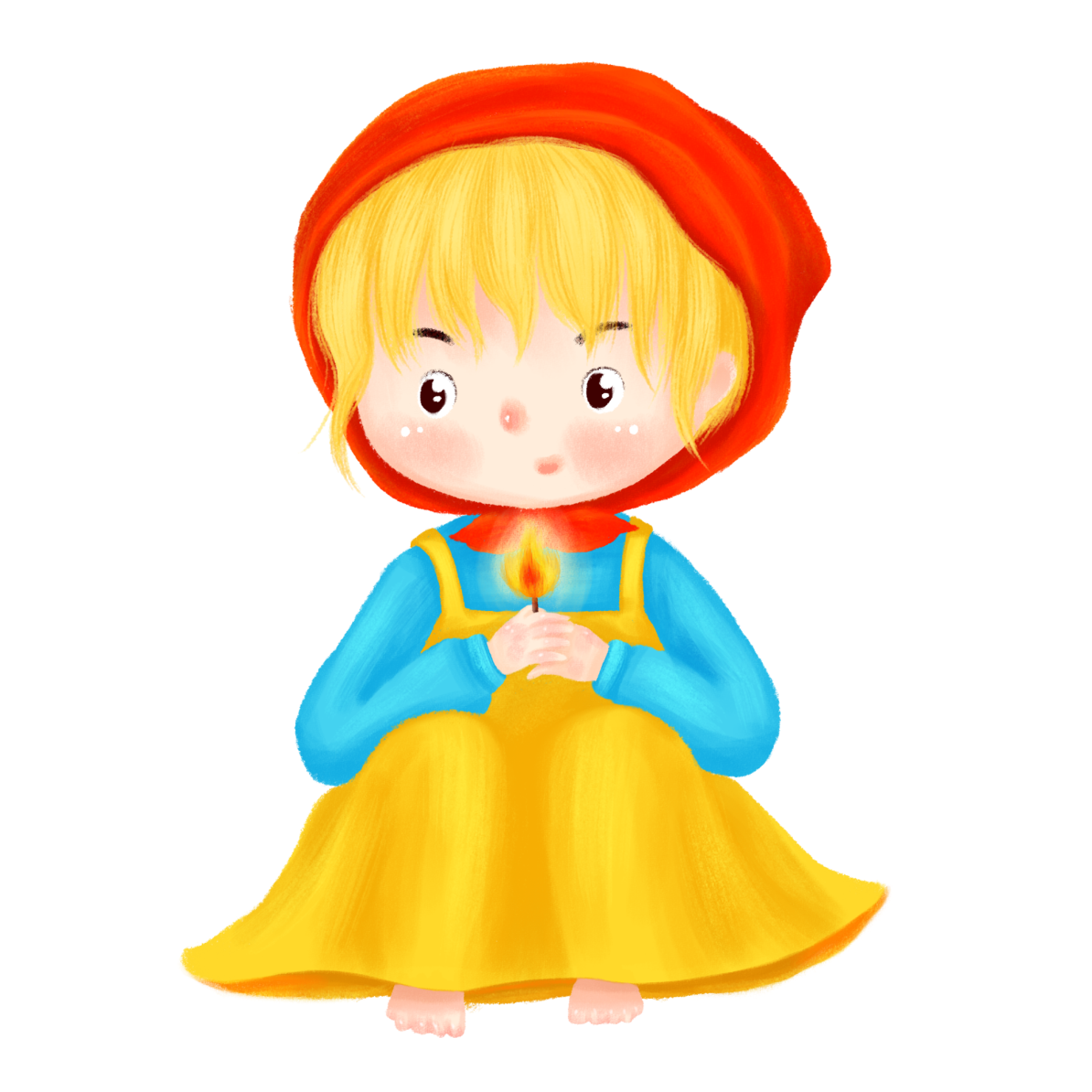 2. Những lần quẹt diêm và mộng tưởng
5 lần quẹt diêm = 5 mộng tưởng đẹp đẽ hiện ra: 4 lần đầu: quẹt 1 lần; lần cuối: cả bao
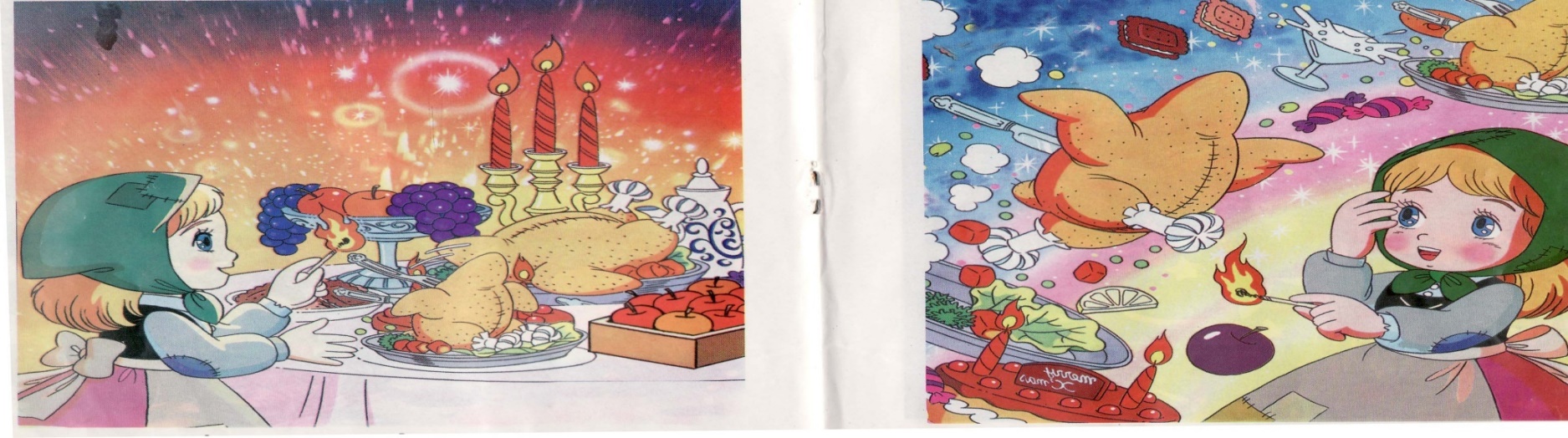 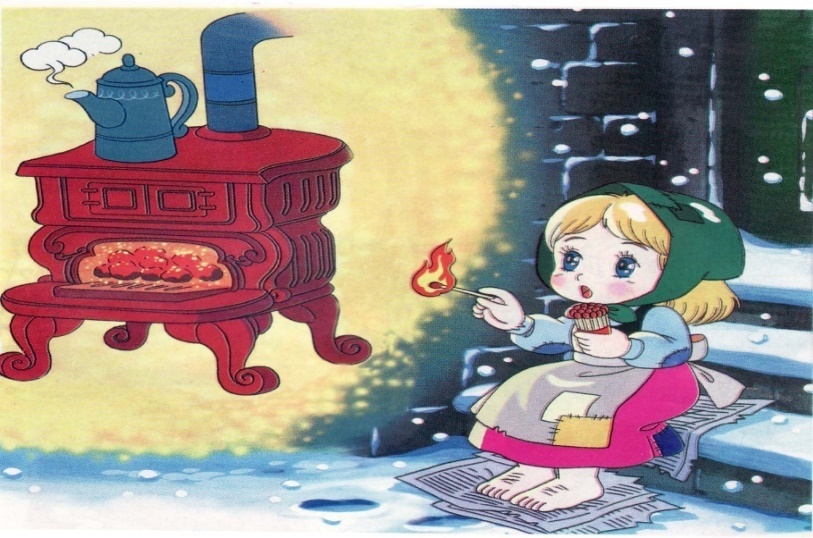 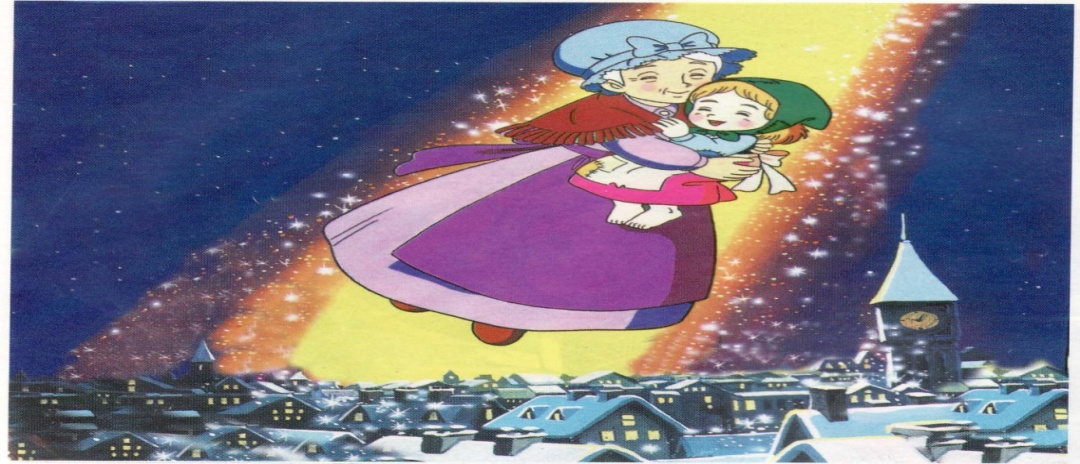 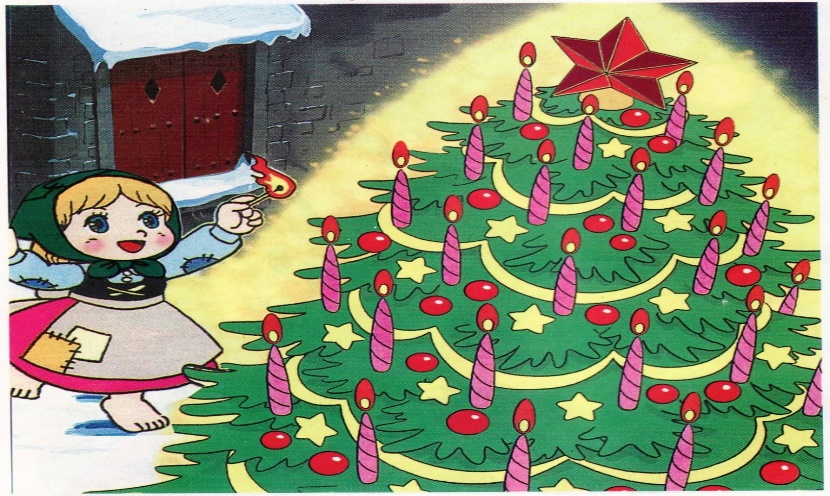 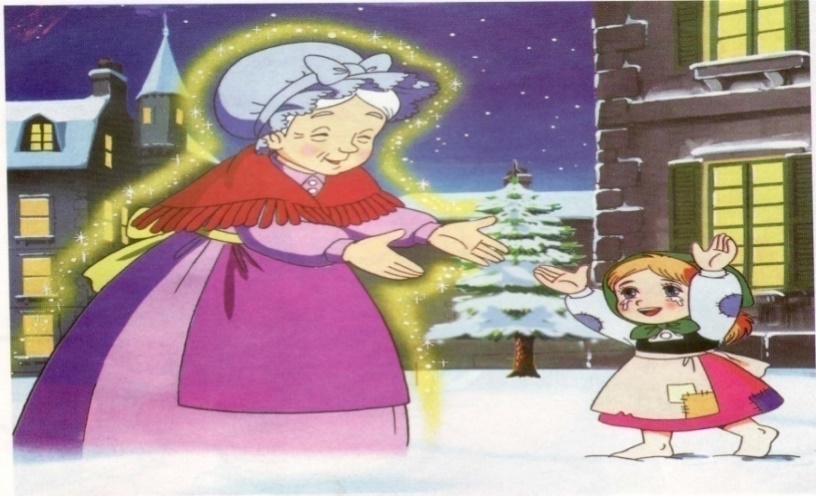 Lần 1: “Ngồi trước lò sưởi lửa cháy vui mắt toả hơi nóng dịu dàng.” 🡪 Vì em đang rét, muốn được sưởi ấm.
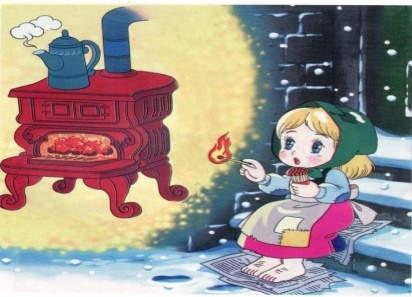 YN 5 lần quẹt diêm
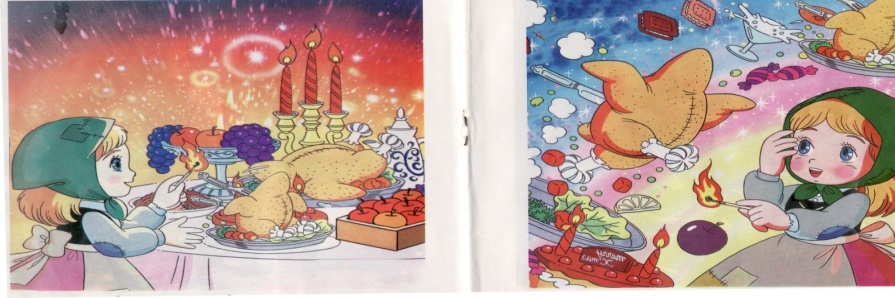 Lần 2: “Bàn ăn, đồ quý giá, ngỗng quay…” 🡪 Vì em đang đói, muốn ăn (gần 12 giờ đêm rồi).
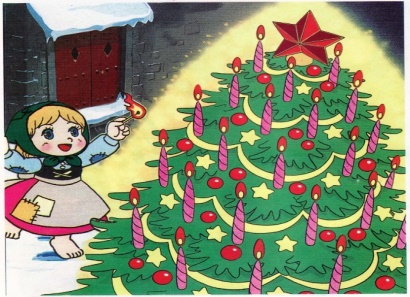 Lần 3: “Cây thông Noel, ngọn nến sáng rực, lấp lánh…” 🡪 Em muốn được đón niềm vui, hi vọng vào năm mới.
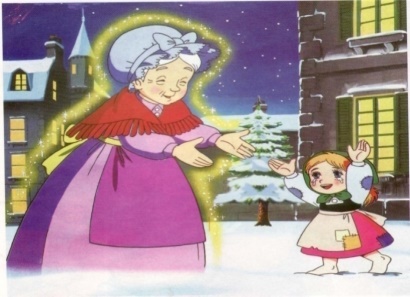 Lần 4: “Thấy bà nội hiện về đang mỉm cười với em” 🡪 Vì em khao khát tình yêu thương
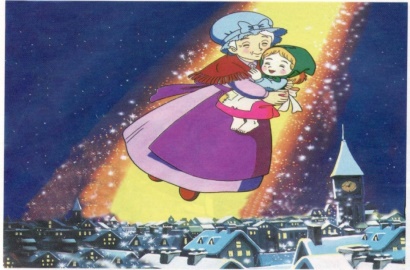 Lần 5: “Em quẹt tất cả những que diêm còn lại trong bao” 🡪 Níu giữ bà 🡪 Khát khao cháy bỏng 1 c/s tốt đẹp, hạnh phúc.
Các mộng tưởng diễn ra theo trình tự hợp lí (phù hợp với tâm lí tuổi thơ và hoàn cảnh thực tế của em)
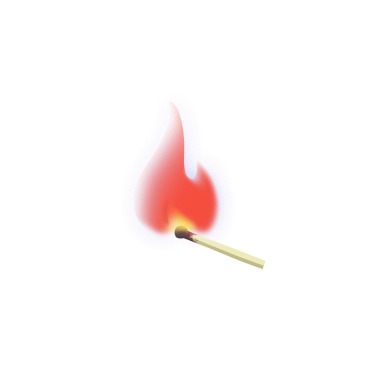 Mong được sum vầy, hạnh phúc bên gia đình (Lần 3)
Mong được vui chơi, sống trong tình yêu thương (Lần 4 - 5)
Mong được ấm no (Lần 1 – 2)
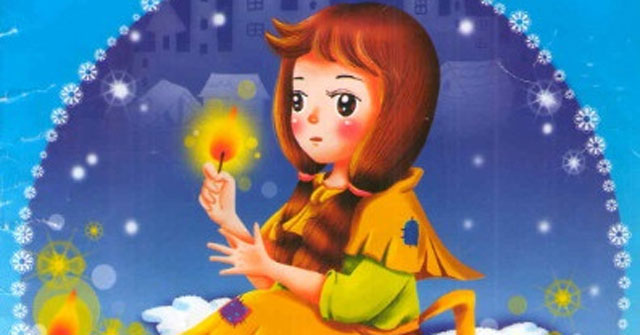 3. Cái chết của em bé bán diêm
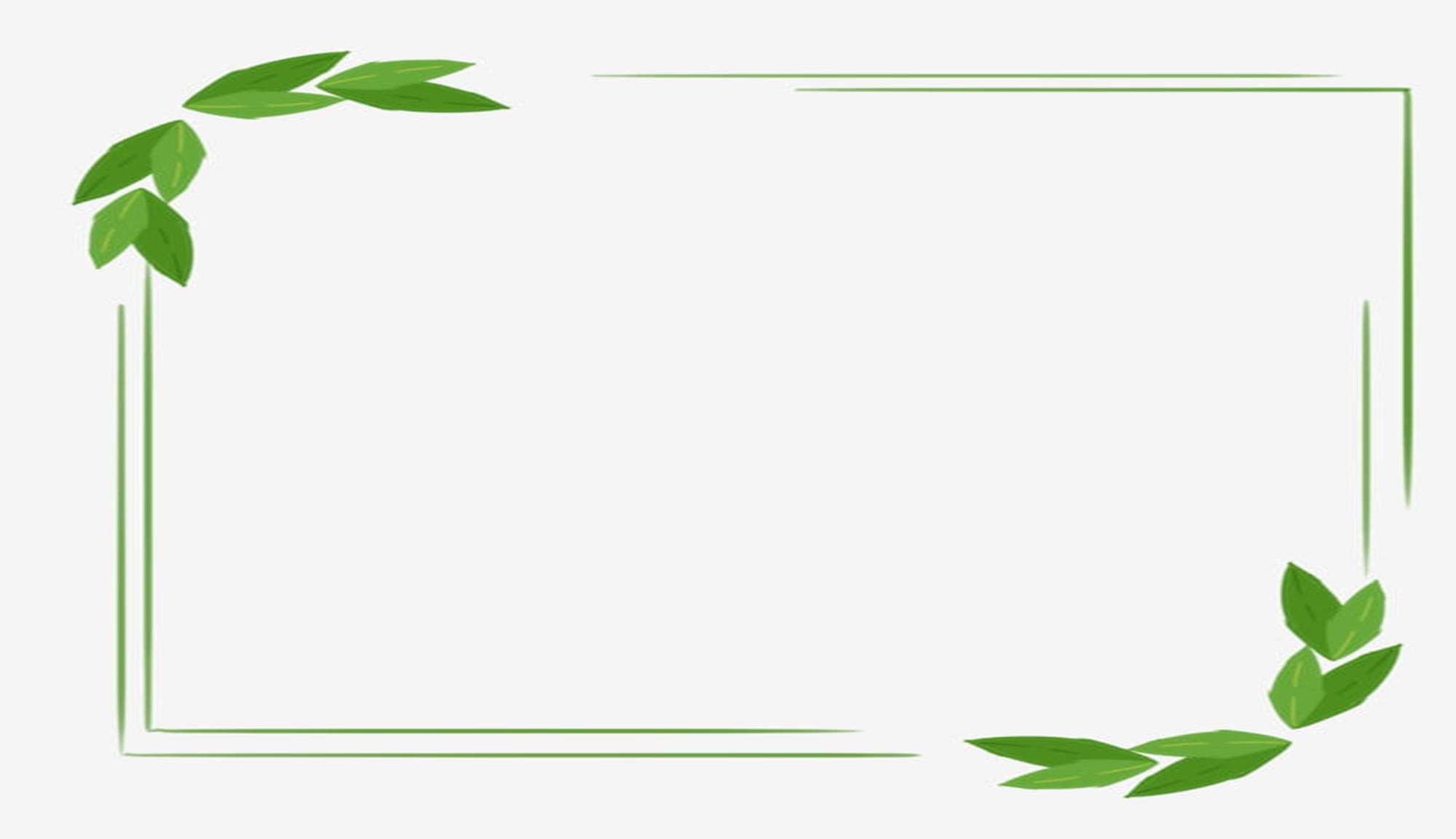 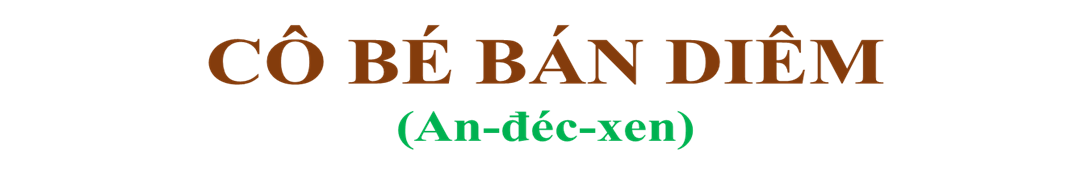 2. Đọc- hiểu văn bản
a. Hoàn cảnh của cô bé bán diêm
2 PHÚT
Thảo luận cặp đôi chia sẻ
Câu hỏi:
  Nghệ thuật tương phản đã góp phần làm nổi bật hoàn cảnh đáng thương của cô bé trong đêm giao thừa? 
Em hãy lí giải điều đó?
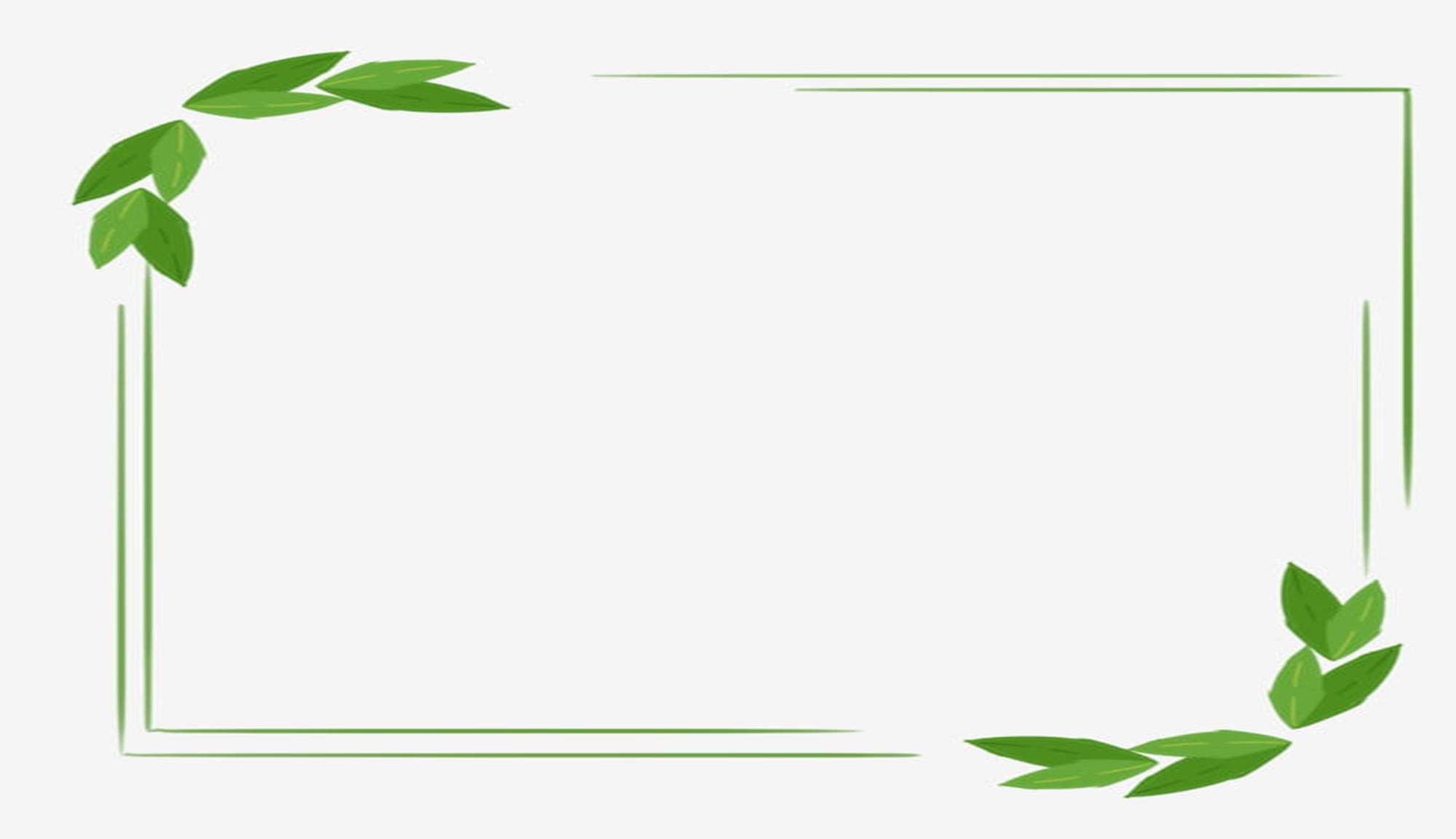 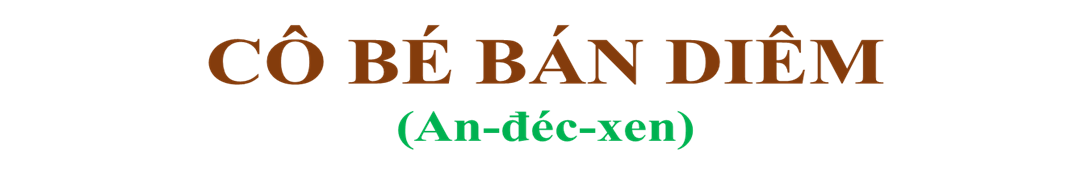 2. Đọc- hiểu văn bản
a. Hoàn cảnh của cô bé bán diêm
a1. Trong đêm giao thừa
* Tình cảnh của cô bé
- Đầu trần, đi chân đất, “đang dò dẫm trong bóng tối”. 
- Bụng đói.
- Phải đi bán diêm một mình.
->Đói rét, lẻ loi, sợ hãi.
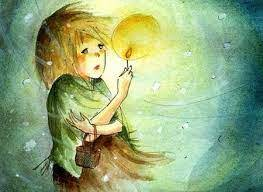 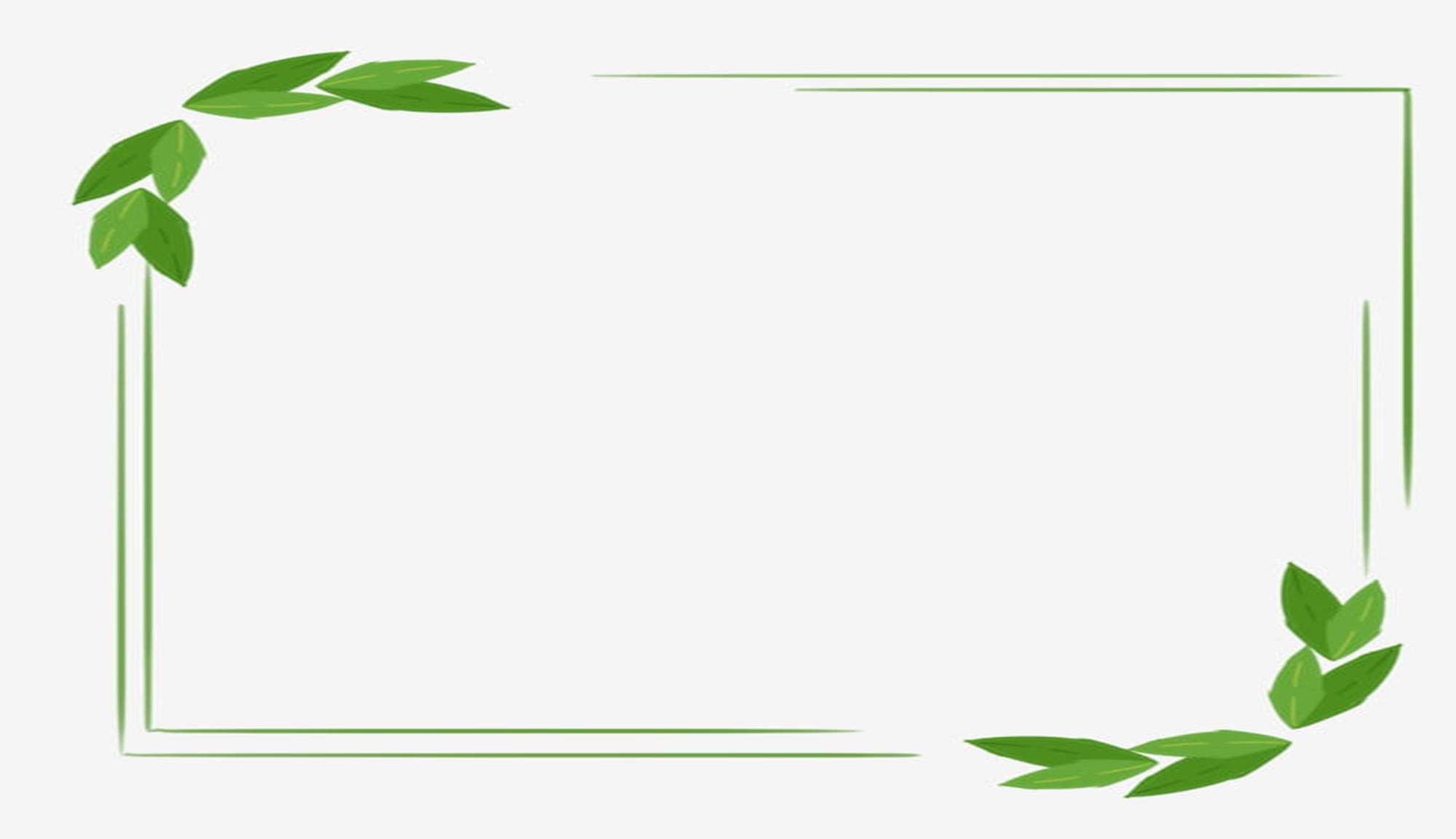 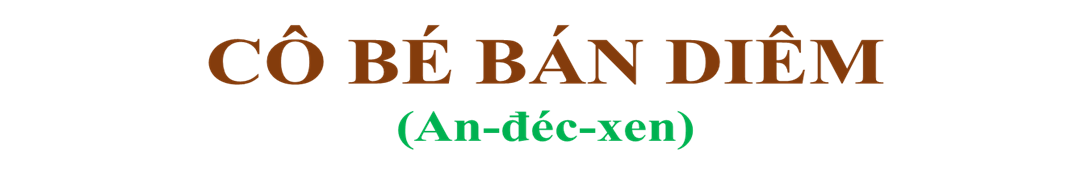 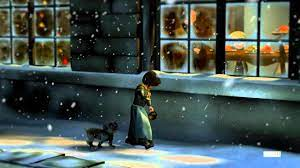 2. Đọc- hiểu văn bản
a. Hoàn cảnh của cô bé bán diêm
* Cảnh  vật xung quanh
- Đêm giao thừa, trời rét mướt, “cửa sổ mọi nhà đều sáng rực ánh đèn”
- Trong phố sực nức mùi ngỗng quay.
- Mọi người đều quây quần bên gia đình.
-> No đủ, đầm ấm, sáng sủa
Nghệ thuật tương phản làm nổi bật hoàn cảnh đáng 
thương của cô bé, gợi niềm thương cảm cho người đọc.
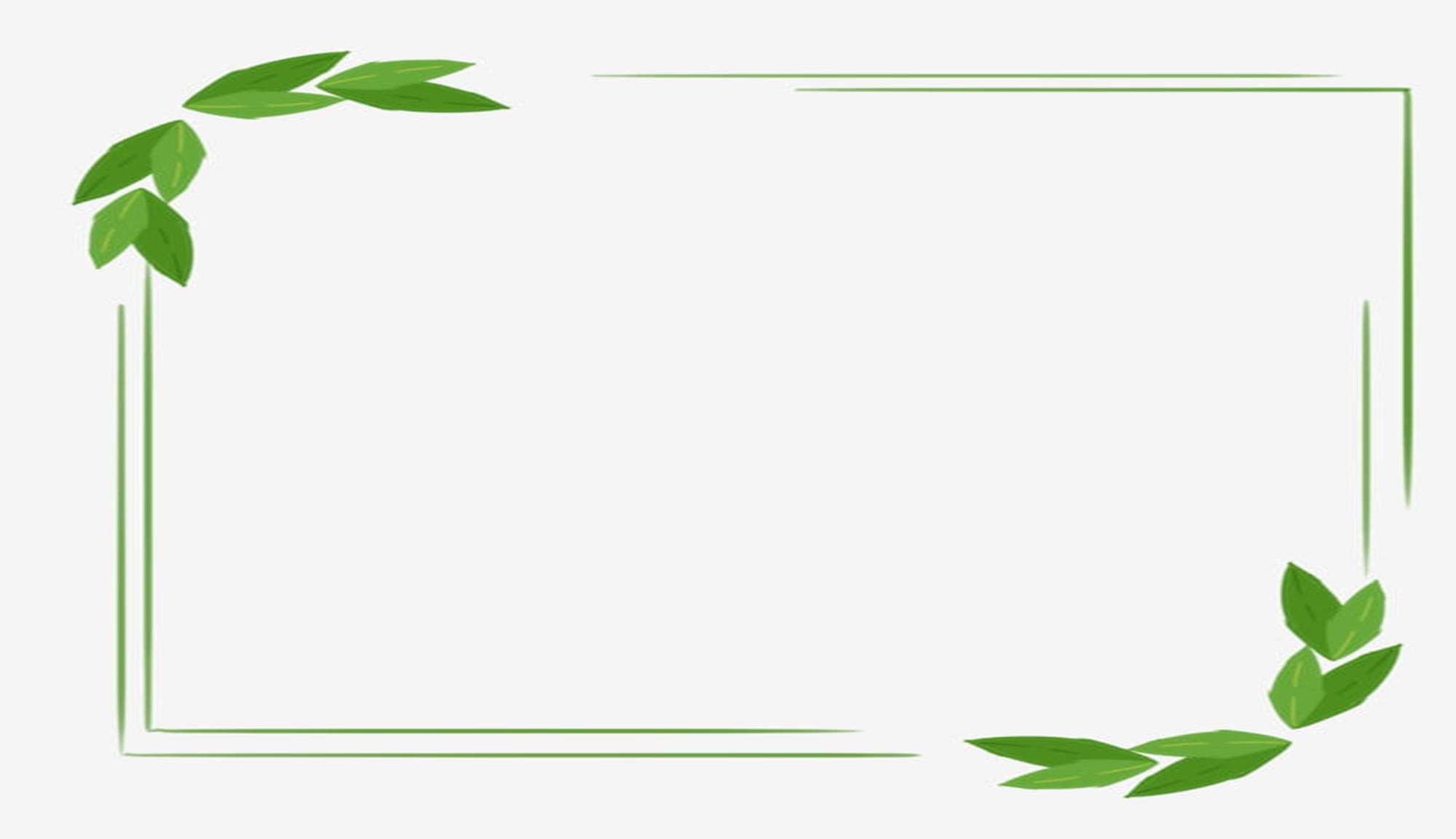 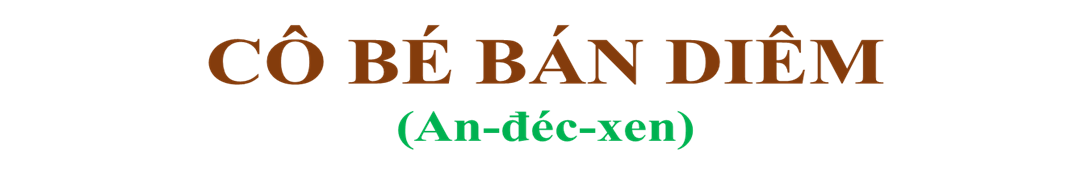 2. Đọc- hiểu văn bản
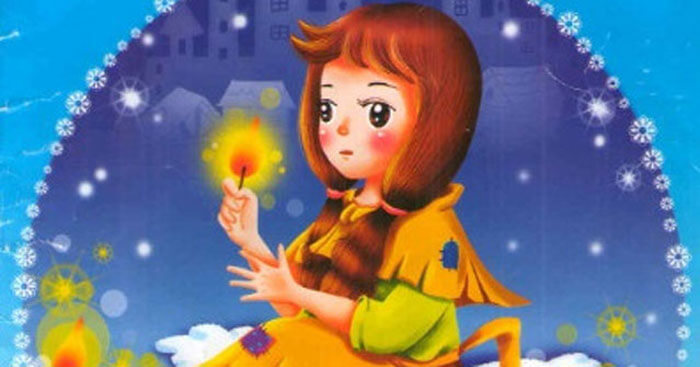 a. Hoàn cảnh của cô bé bán diêm
a2. Gia cảnh
* Quá khứ
- Bà nội hiền hậu, hết mực yêu thương em.
- Sống trong ngôi nhà xinh xắn, “có dây trường xuân bao quanh”.
 Đầm ấm, hạnh phúc.
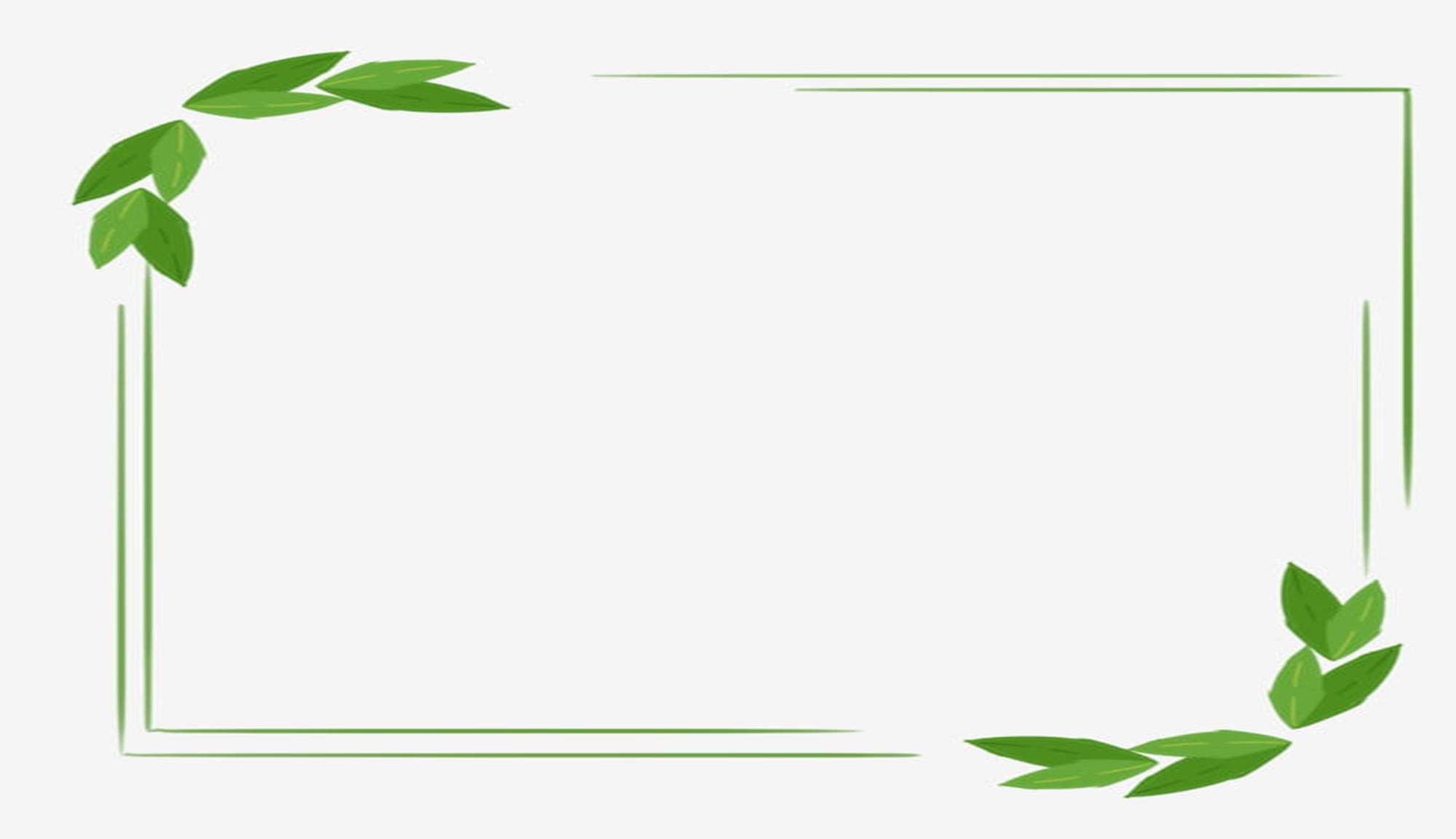 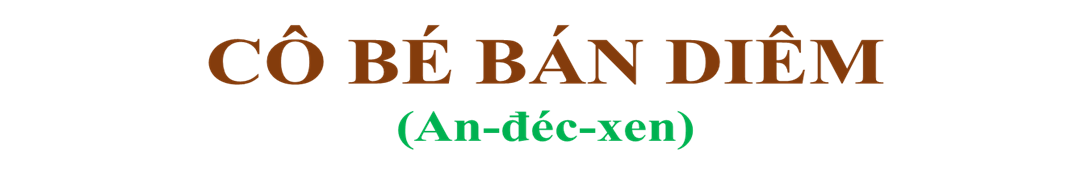 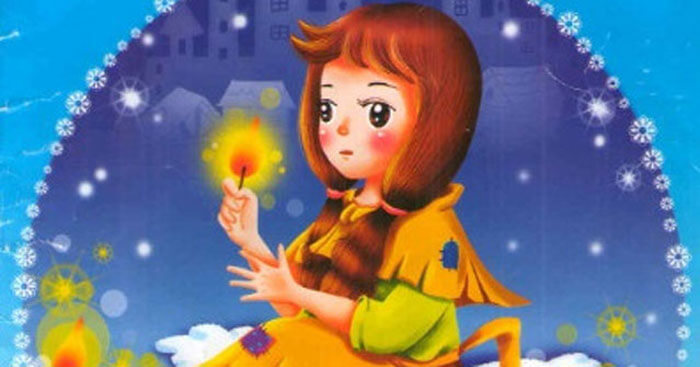 2. Đọc- hiểu văn bản
a. Hoàn cảnh của cô bé bán diêm
* Hiện tại
- Mẹ chết, bà nội cũng qua đời,  sống với người bố khó tính.
- Sống “chui rúc trong một xó tối tăm”, “trên gác sát mái nhà”.
- Đi bán diêm để kiếm sống.
Cuộc sống nghèo khổ, thiếu thốn cả vật chất, tinh thần, hết sức đáng thương của cô bé.
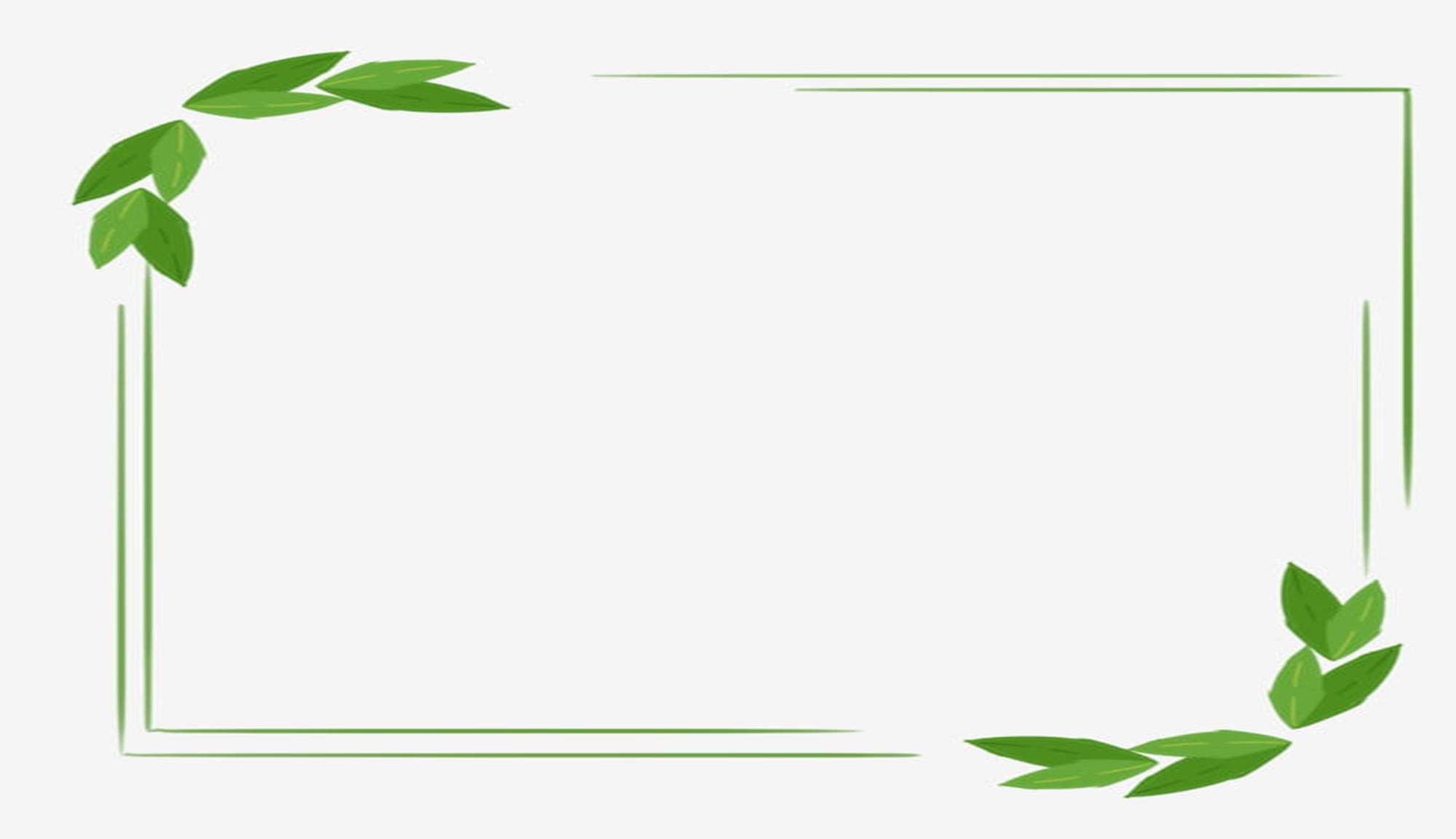 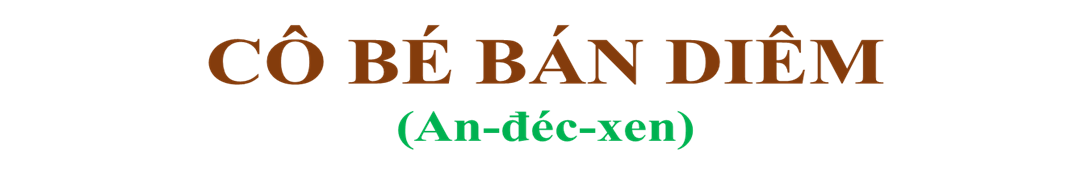 2. Đọc- hiểu văn bản
b. Gia cảnh
Quá khứ
Hiện tại
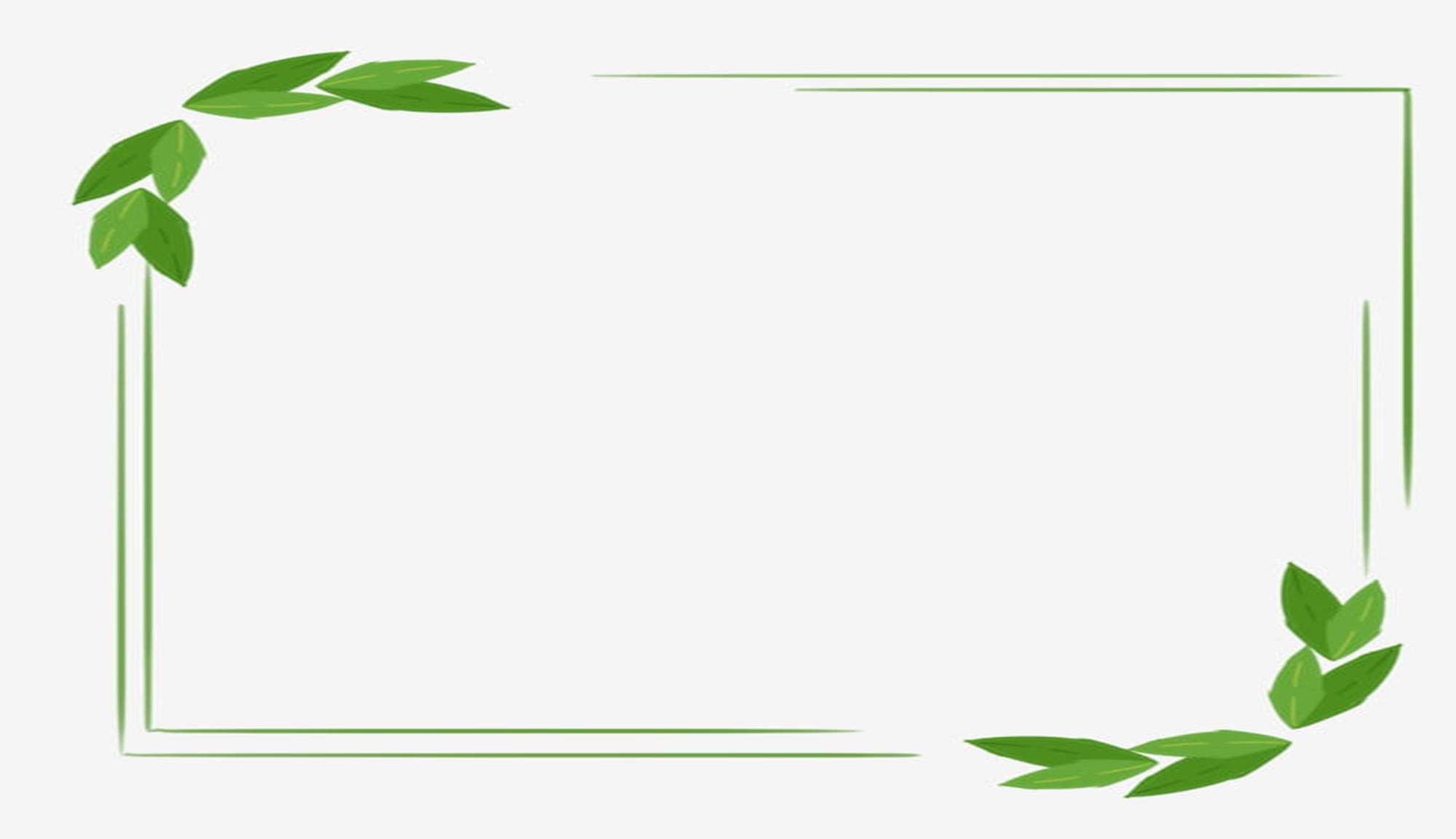 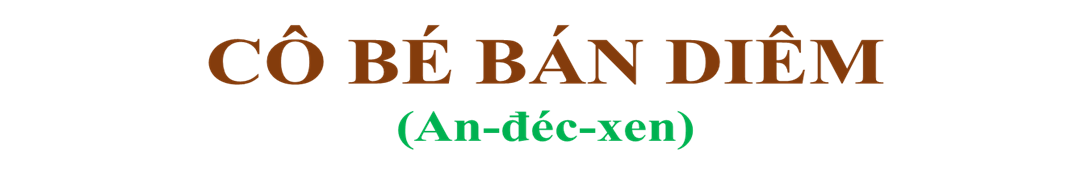 2. Đọc- hiểu văn bản
b. Những giấc mộng tưởng của cô bé sau những lần quẹt diêm
THẢO LUẬN NHÓM
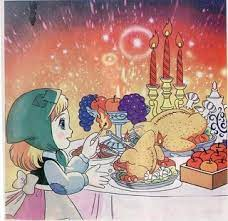 1. Hãy nêu những mộng tưởng của em bé qua mỗi lần quẹt diêm?
2. Khi diêm tắt, thực tế nào đã thay thế cho mộng tưởng? 
3. Ước mơ của em bé qua mỗi lần quẹt diêm là gì?
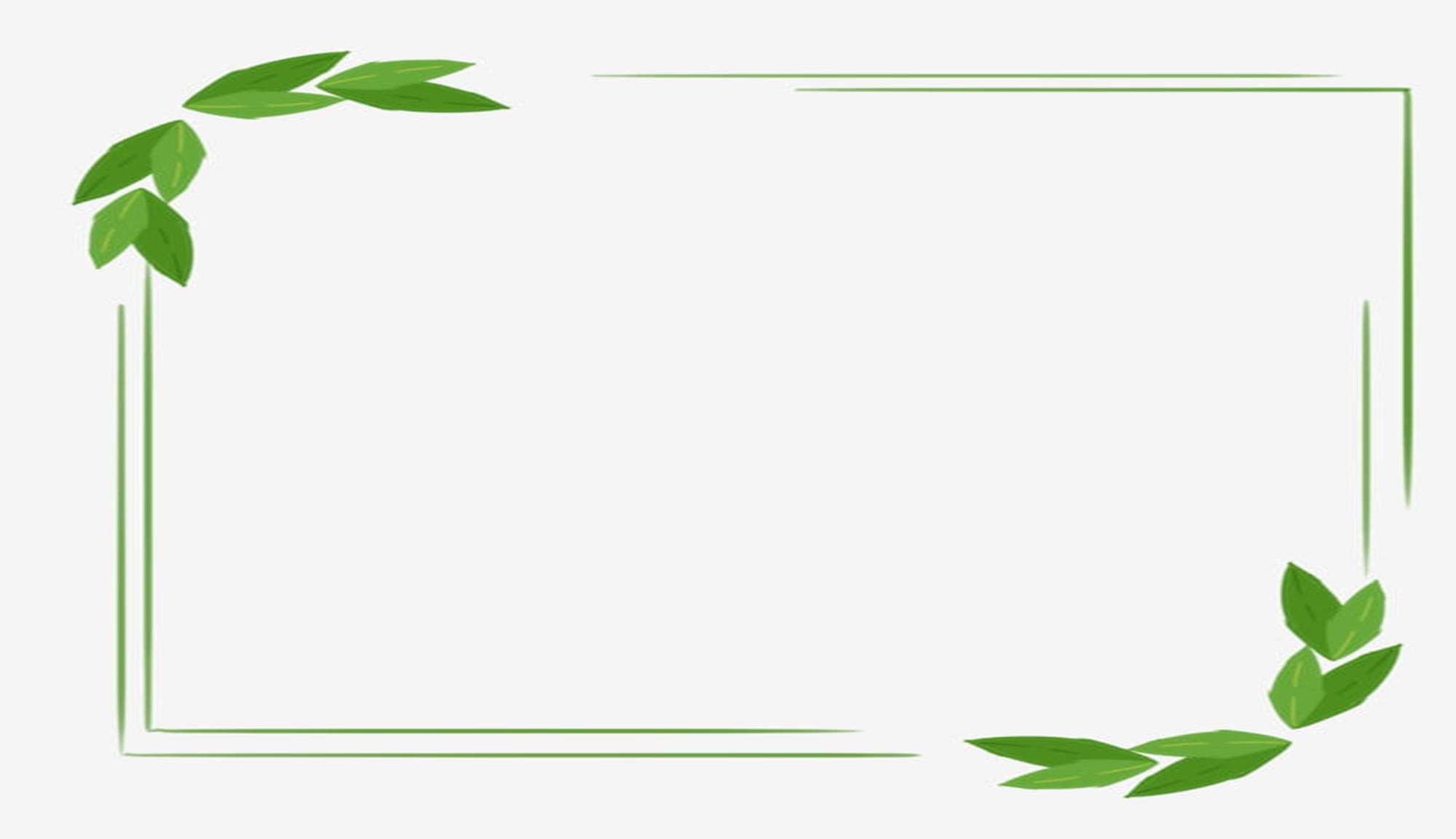 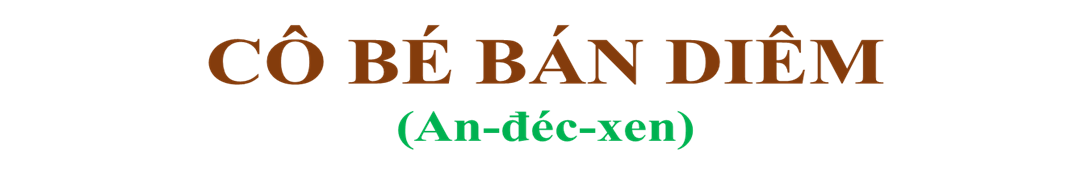 PHIẾU HỌC TẬP 01
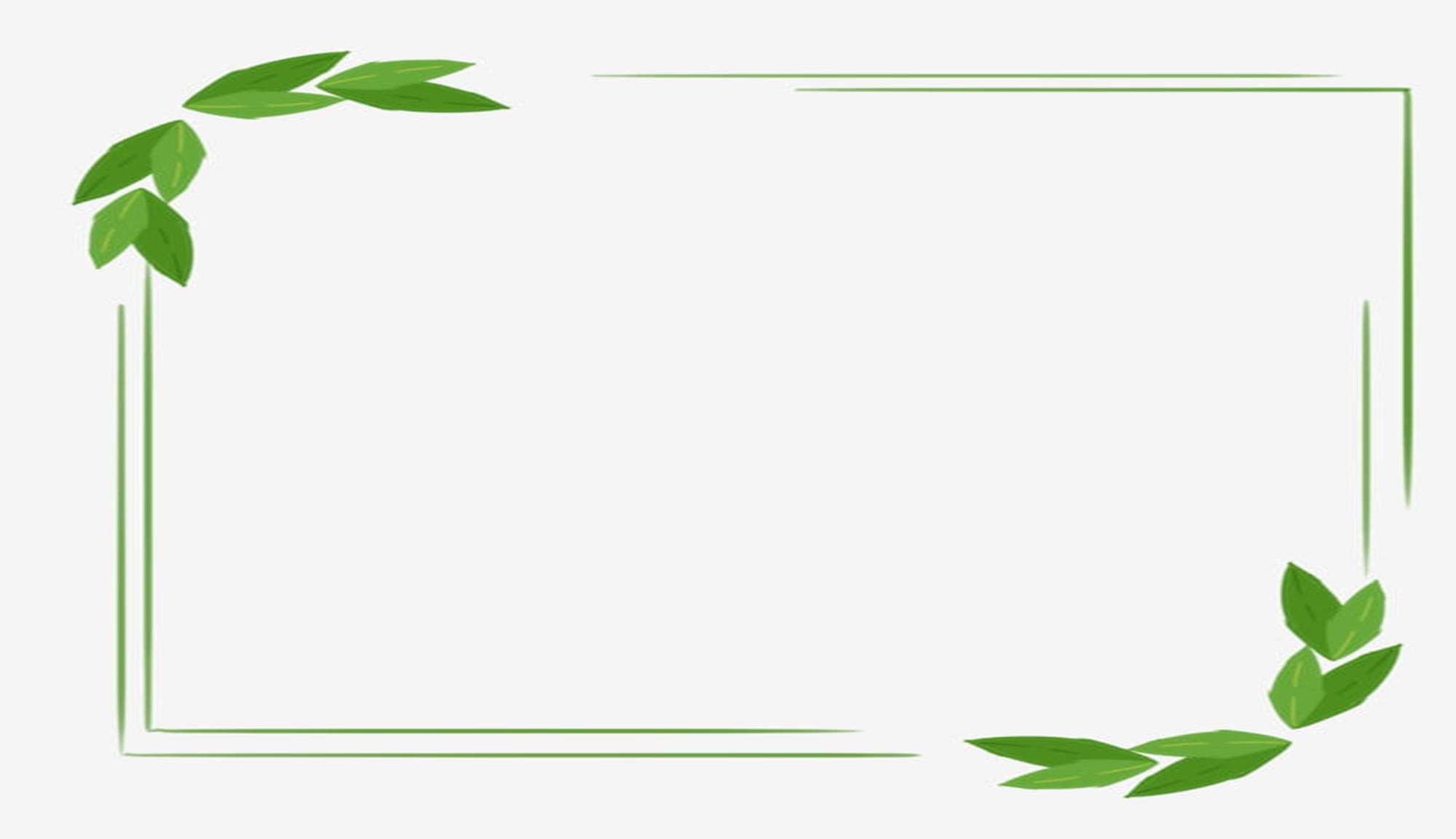 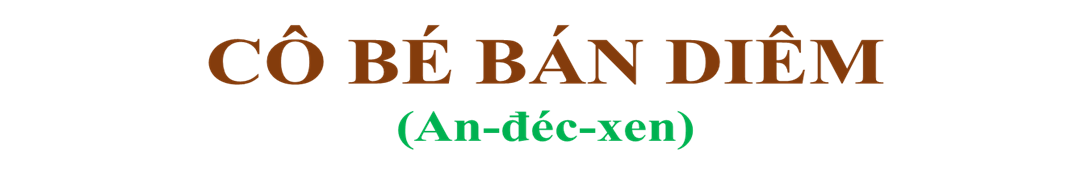 Vòng 1. Chia lớp thành 5 nhóm học tập 
( Nhóm chuyên sâu), đánh số thứ tự thành viên từ 1 đến hết. Các thành viên trong nhóm thảo luận.
Vòng 2. Các thành viên trong nhóm chuyên sâu có cùng số lập thành nhóm mới. Các thành viên trong nhóm chia sẻ 
kiến thức đã thảo luận trong nhóm chuyên sâu cho các thành viên còn lại trong nhóm.
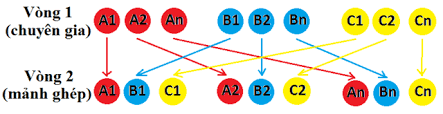 Các lần 
quẹt 
diêm
Thực tế
Ước mơ
Mộng tưởng
Em ngồi trước một lò sưởi bằng sắt,
 lửa cháy nom vui mắt, hơi nóng
 dịu dàng
Mong được
 sưởi ấm
Lửa tắt, lò sưởi biến mất, 
em nghĩ đến việc bị cha mắng
Lần 1
. => Sáng sủa, ấm áp
=> Tối tăm, lạnh lẽo
Lần 2
Bàn ăn có ngỗng quay, ngỗng 
nhảyra khỏi đĩa tiến về phía em
Bức tường lạnh lẽo và phố 
xá vắng teo lạnh buốt
Mong được 
ăn ngon
=>Nghèo khổ, thiếu thốn
=> Giàu có, sung túc
Lần 3
Mong được 
vui chơi
Cây thông Nô-en trang trí lộng lẫy
 với ngàn ngọn nến sáng rực
Nến bay lên, bay mãi,
 biến thành những ngôi sao
=>  Xót xa, thương cảm
=> Vui tươi, đẹp đẽ
Lần 4
Bà đang mỉm cười với em, em reo 
lên “cho cháu đi với”, “xin thượng đế 
chí nhân cho cháu về với bà”
Ảo ảnh rực sang biến mất
(Bà biến mất)
Mong được bà
 che chở, yêu thương
=> Đau khổ, tuyệt vọng
=> Vui sướng
Lần 5
Mong được 
ở cùng bà
Em về chầu thượng đế
(Em chết)
Bà cầm tay em, hai bà cháu
 bay vụt lên cao, chẳng còn đói rét
=> Phũ phàng, tàn nhẫn
=> Hạnh phúc dạt dào
2. Đọc- hiểu văn bản
b. Những giấc mộng tưởng của cô bé sau những lần quẹt diêm
Theo em, có thể thay đổi trình tự trình tự xuất hiện những hình ảnh trong mỗi giấc mộng không, vì sao? 
Nêu cảm nhận của em về thái độ, tình cảm của người kể chuyện với cô bé bán diêm. Phân tích một vài chi tiết làm cơ sở cho cảm nhận đó?
Thảo luận nhóm, trong thời gian 8 phút hoàn thành nhiệm vụ HT sau:
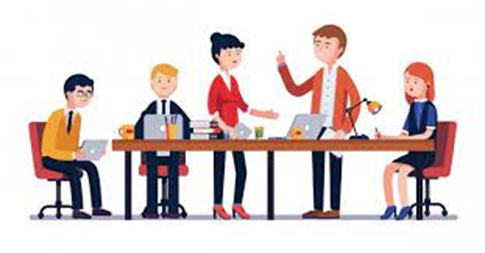 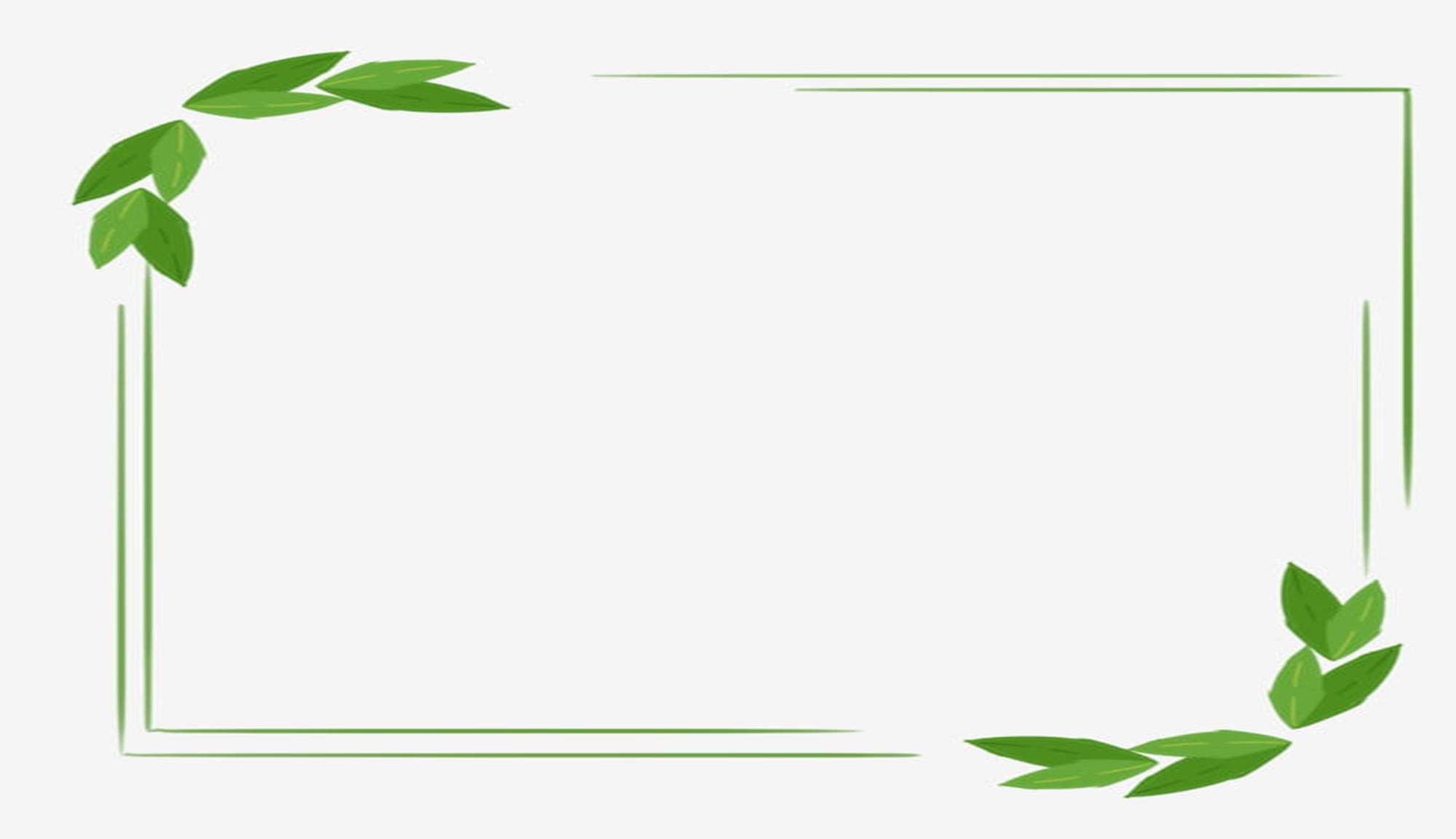 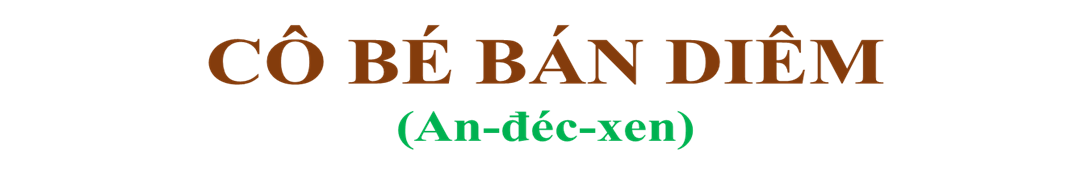 2. Đọc- hiểu văn bản
b. Những giấc mộng tưởng của cô bé sau những lần quẹt diêm
Nhận xét: Theo em thứ tự hình ảnh xuất hiện mỗi lần quẹt diêm của cô bé bán diêm là phù hợp, không thể thay đổi. 
+ Thể hiện tâm hồn ngây thơ, trong sáng của em, những ước mơ lãng mạn, diệu kỳ nhất từ đơn giản nhất cho đến ước mơ được sống trong tình yêu thương.
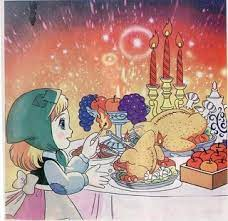 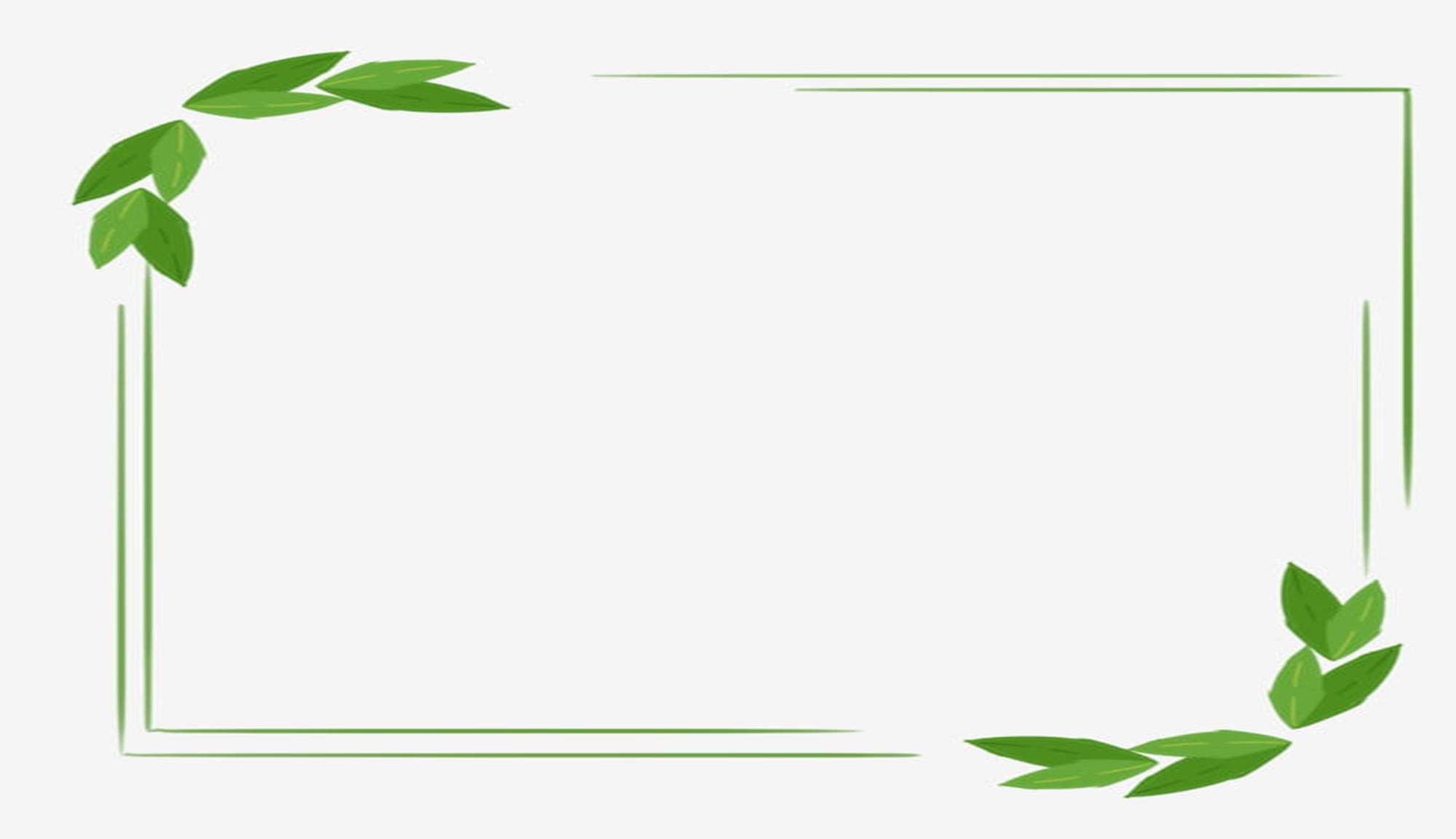 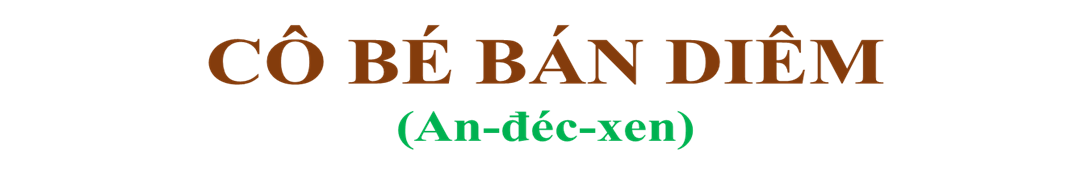 2. Đọc- hiểu văn bản
b. Những giấc mộng tưởng của cô bé sau những lần quẹt diêm
+ Vừa cho thấy được rõ hơn sự đói rét, và cô đơn của em vì em phải sống trong cảnh thiếu thốn, nghèo khổ. Em mơ thấy bà vì khi bà mất, em luôn sống trong cảnh thiếu tình yêu thương. Sau mỗi lần que diêm tắt là thực tế khắc nghiệt đổ ập vào em, khiến cho số phận của cô bé càng trở nên bất hạnh.
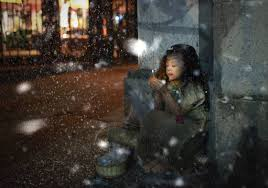 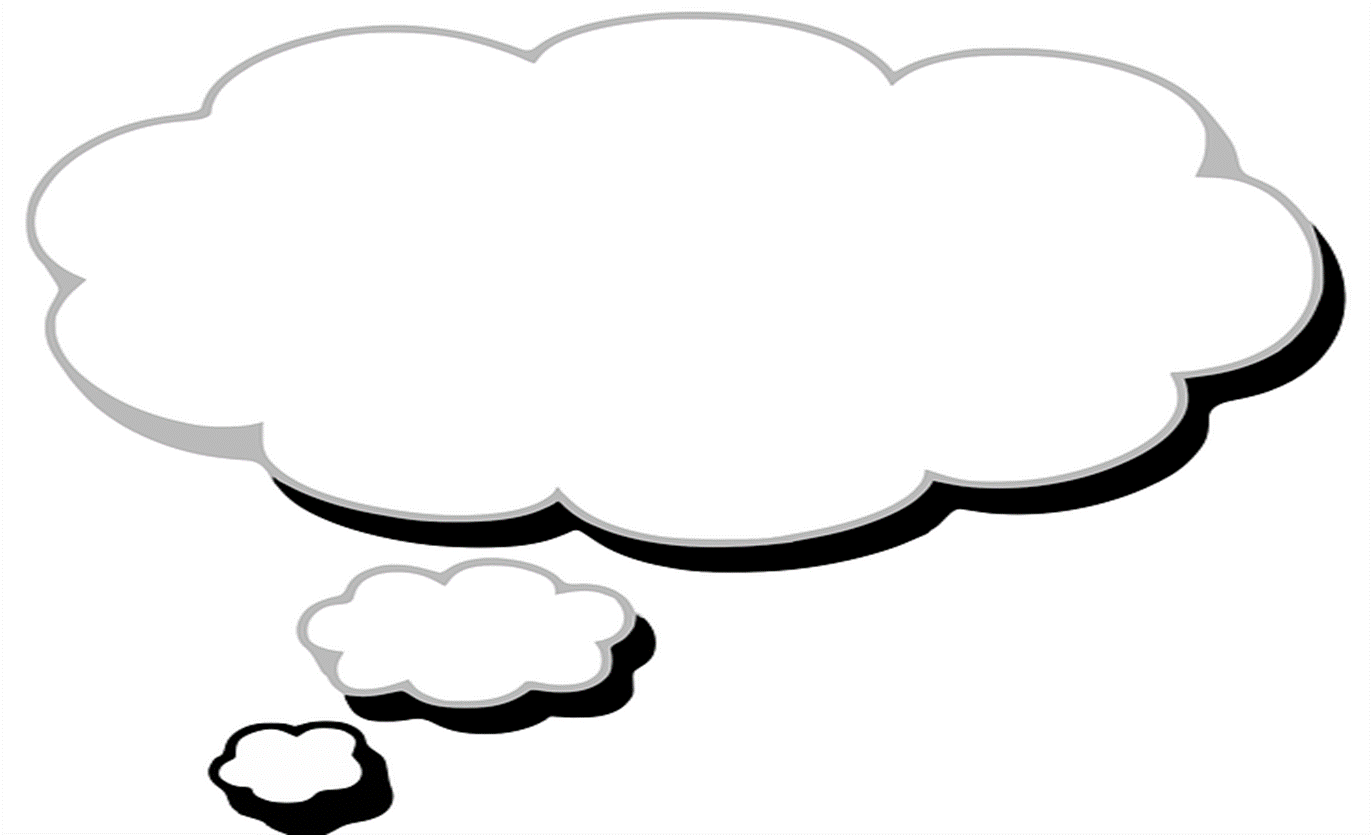 Có những hình ảnh trái ngược nào trong quang cảnh đầu năm mới?
Nêu cảm nhận của em về thái độ của người kể chuyện với cô bé bán diêm. Phân tích một vài chi tiết làm cơ sở cho sự cảm nhận đó.
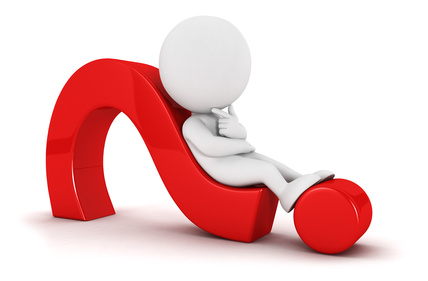 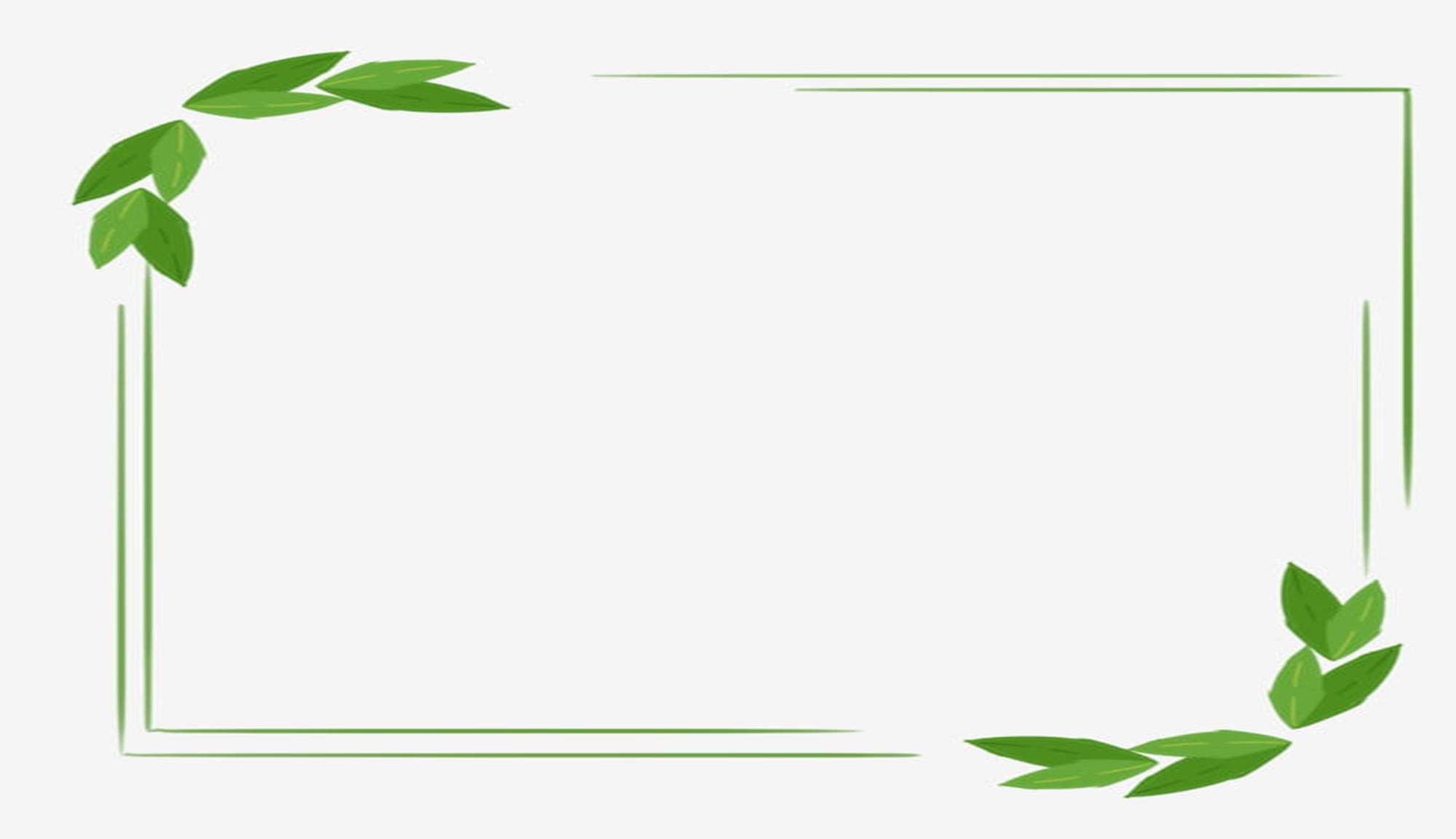 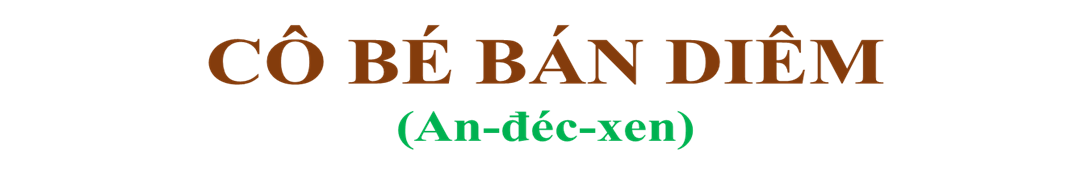 2. Đọc- hiểu văn bản
b. Những giấc mộng tưởng của cô bé sau những lần quẹt diêm
- Tấm lòng của nhà văn: Người kể chuyện hóa thân vào cảm xúc của cô bé để kể thể hiện thái độ xót xa, cảm thương, chia sẻ cho số phận bất hạnh của cô bé. Từ đó thể hiện tình yêu thương tha thiết của nhà văn với số phận bất hạnh.
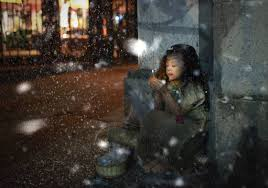 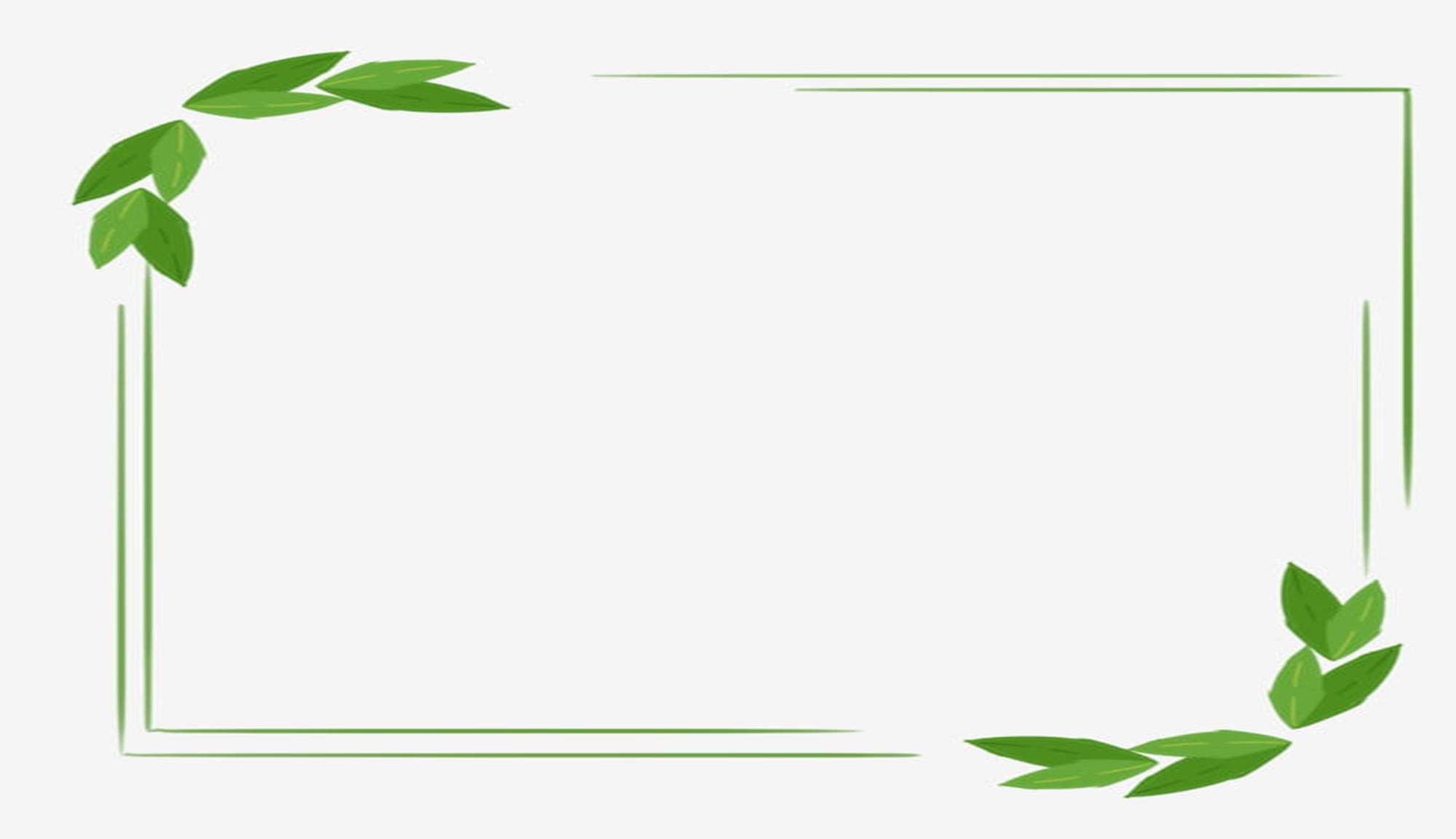 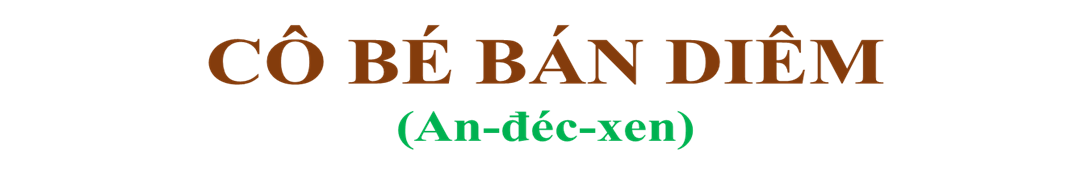 2. Đọc- hiểu văn bản
b. Những giấc mộng tưởng của cô bé sau những lần quẹt diêm
Chi tiết: “Thật dễ chịu, đôi bàn tay em hơ lên ngọn lửa... Chà!..biết bao!”Tác giả như hóa thân vào em bé, lời kể như lời tâm tình của em, (ngôn ngữ kể như ngôn ngữ độc thoại nội tâm). Mọi cảm giác của em bé như đang hiện hữu trong lòng tác giả cùng bạn đọc. Tấm lòng yêu thương và khao khát chở che cho số phận bất hạnh của nhà văn.
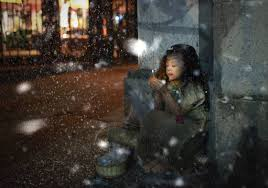 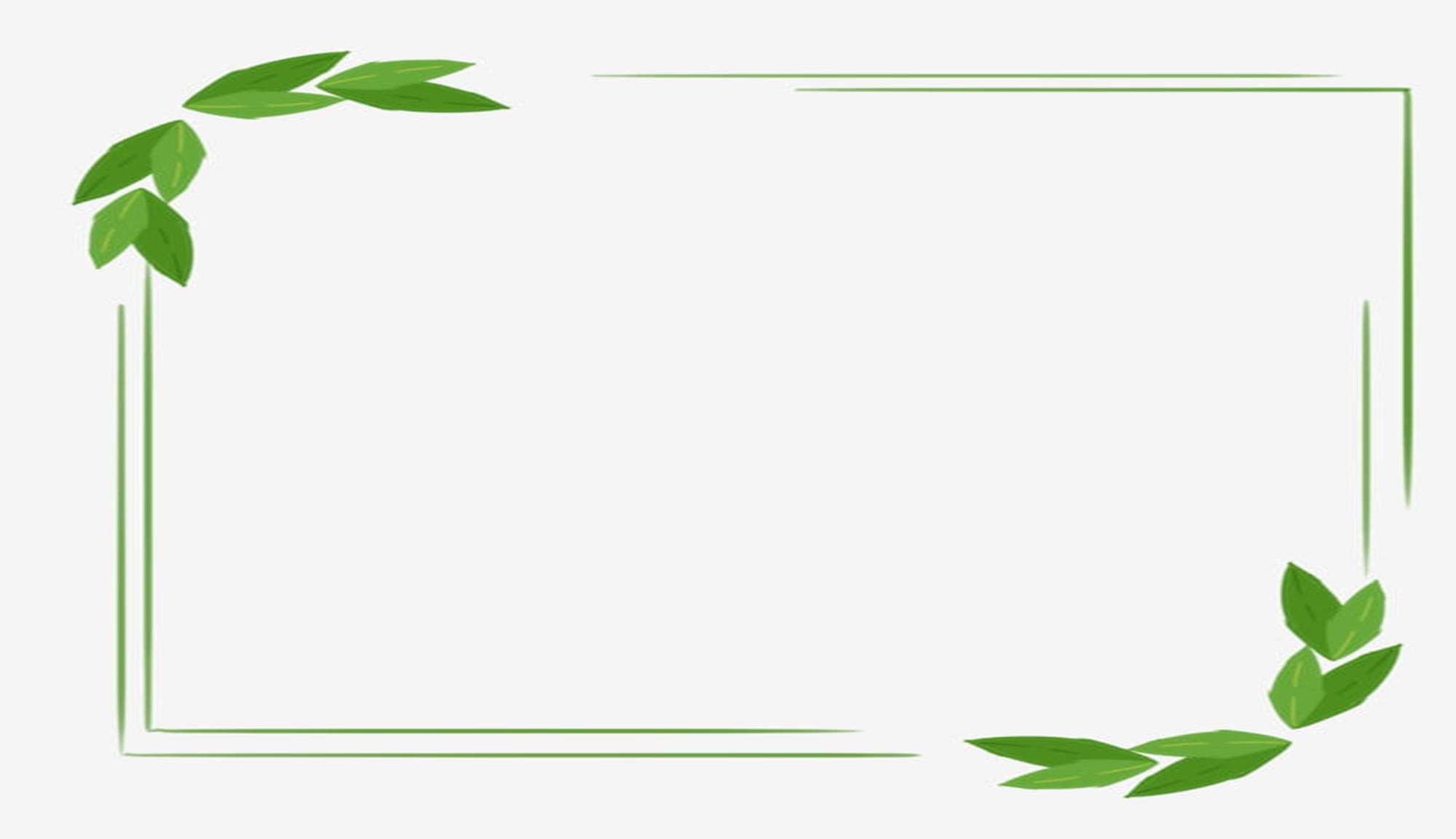 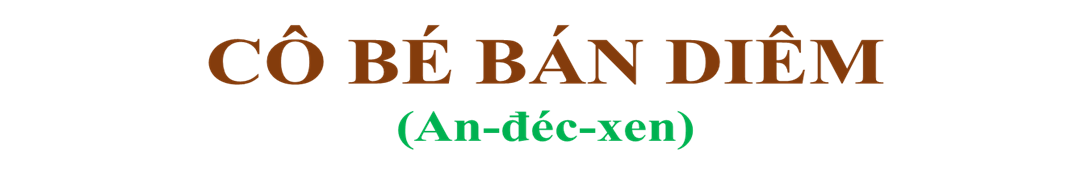 2. Đọc- hiểu văn bản
c. Cái chết thương tâm của cô bé bán diêm.
- Hình ảnh một em bé chết rét ở một xó tường trong không khí vui vẻ đầu năm mới.
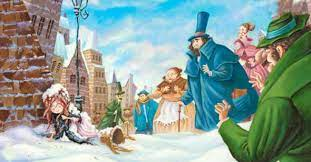 - Thái độ của mọi người: Mọi người bảo nhau: chắc nó muốn sưởi ấm" ứng xử thờ ơ, thiếu sự đồng cảm và tình yêu thương giữa con người đối với con người.
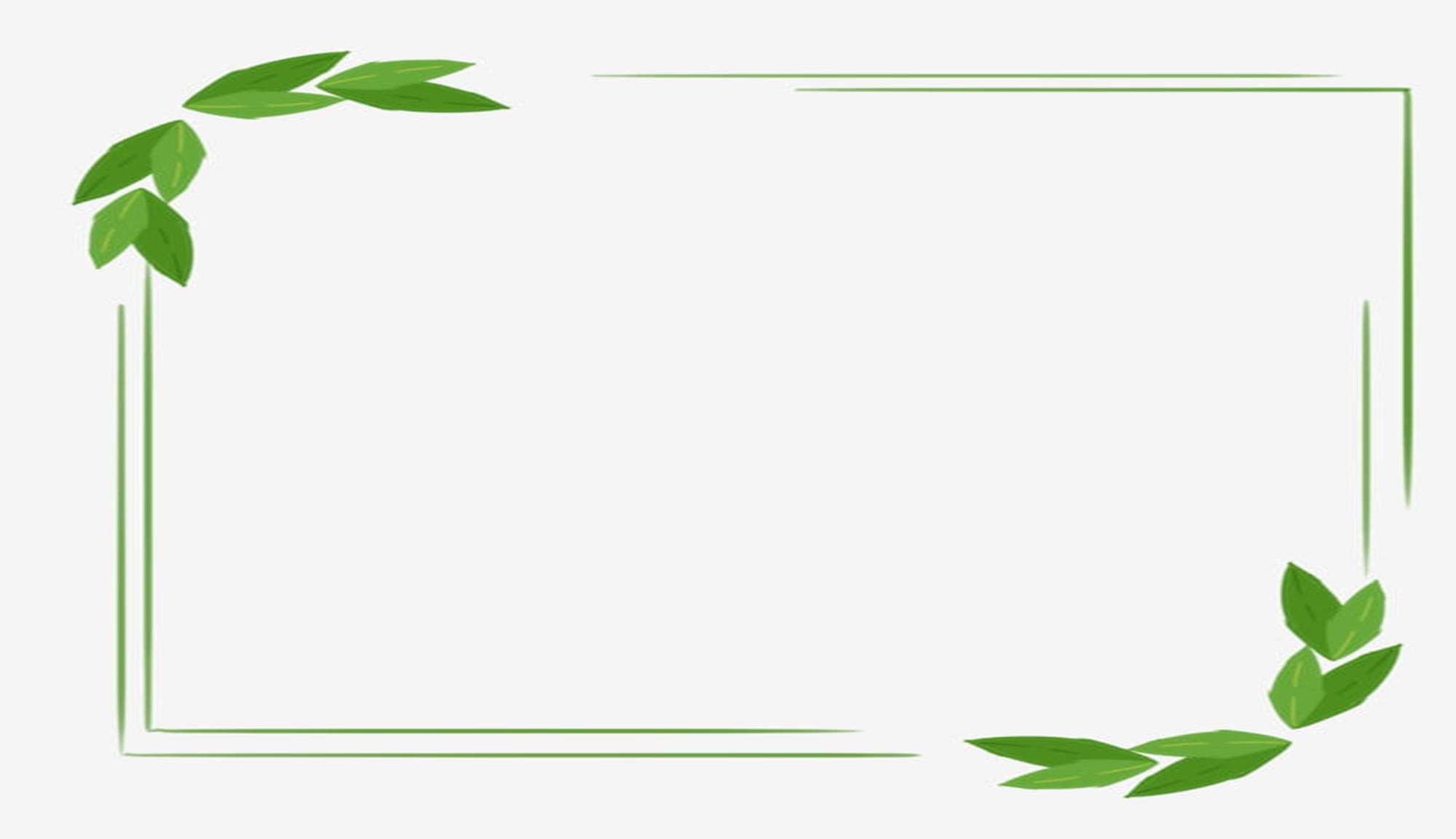 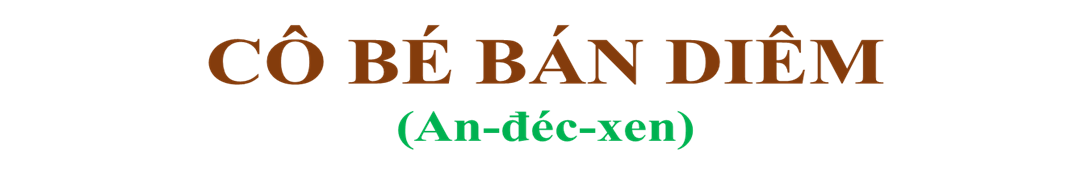 2. Đọc- hiểu văn bản
c. Cái chết thương tâm của cô bé bán diêm.
Những câu chuyện cổ tích thường kết thúc có hậu: nhân vật chính được hưởng cuộc sống bình yên, hạnh phúc. Theo em, truyện cổ tích Cô bé bán diêm có kết thúc như vậy không? Vì sao?
- Nhận xét về cách kết thúc truyện: 
+ Kết thúc có hậu. Lí giải về vẻ đẹp của em bé khi chết “Có đôi má hồng và đôi môi đang mỉm cười” là một cái chết đẹp, hình hài thể xác chết mà linh hồn, khát vọng của em bé vẫn sống ( niềm cảm thương xót xa của tác giả).
+ Kết thúc không có hậu: Cô bé chết, cái chết khốn khổ, là một cảnh tượng thương tâm. Em đã chết vì đói, vì rét, vì thiếu tình yêu thương (nguyên nhân cái chết của cô bé).
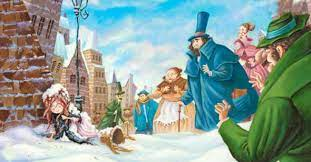 3. Tổng kết
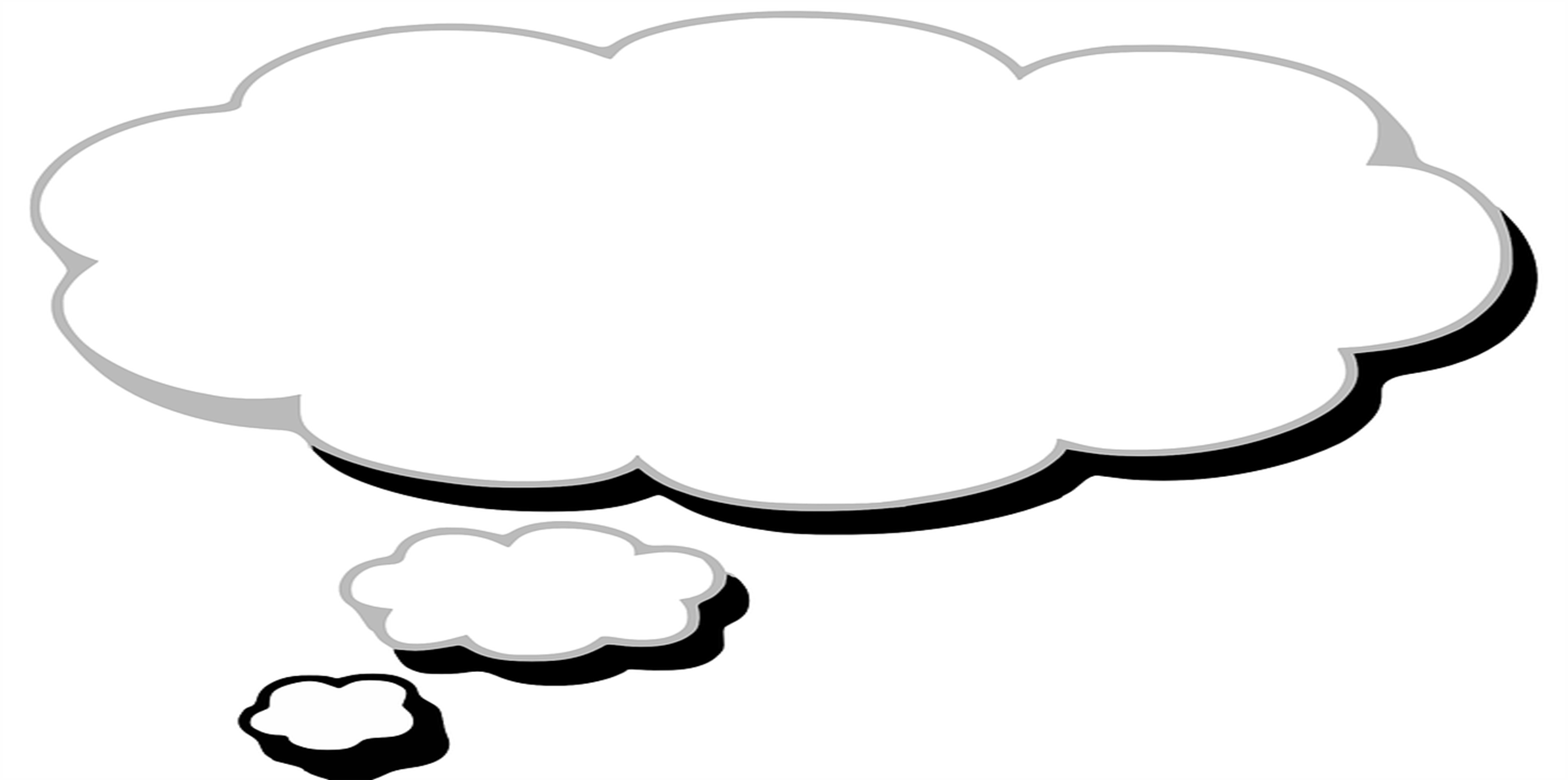 Trình bày giá trị nghệ thuật nội dung của tác phẩm Cô bé bán diêm?
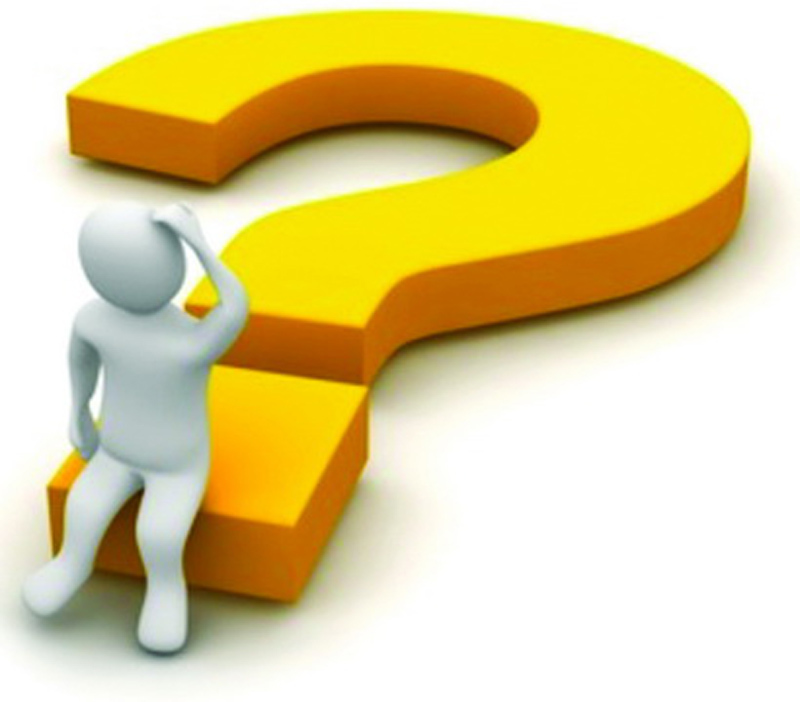 3. Tổng kết
a.Nghệ thuật
b. Nội dung
- Nghệ thuật kể chuyện hấp dẫn, đan xen giữa yếu tố thật và huyền ảo với các tình tiết diễn biến hợp lí
- Ngôi kể thứ ba, ngôn ngữ kể linh hoạt, kết hợp tự sự, miêu tả và biểu cảm.
- Kết cấu truyện theo lối tương phản, đối lập
- Truyện kể về hình ảnh một cô bé bán diêm nghèo khổ, cô đơn, bất hạnh trong đêm giao thừa. 
- Qua đó tác giả muốn gửi gắm một thông điệp giàu tính nhân đạo: hãy yêu thương  và để trẻ thơ được sống hạnh phúc..
4. Luyện tập
Câu 1. Liệt kê những hình ảnh hiện lên sau mỗi lần cô bé quẹt diêm?  Với em, hình ảnh nào cho em nhiều cảm xúc nhất, lí giải tại sao?
4. Luyện tập
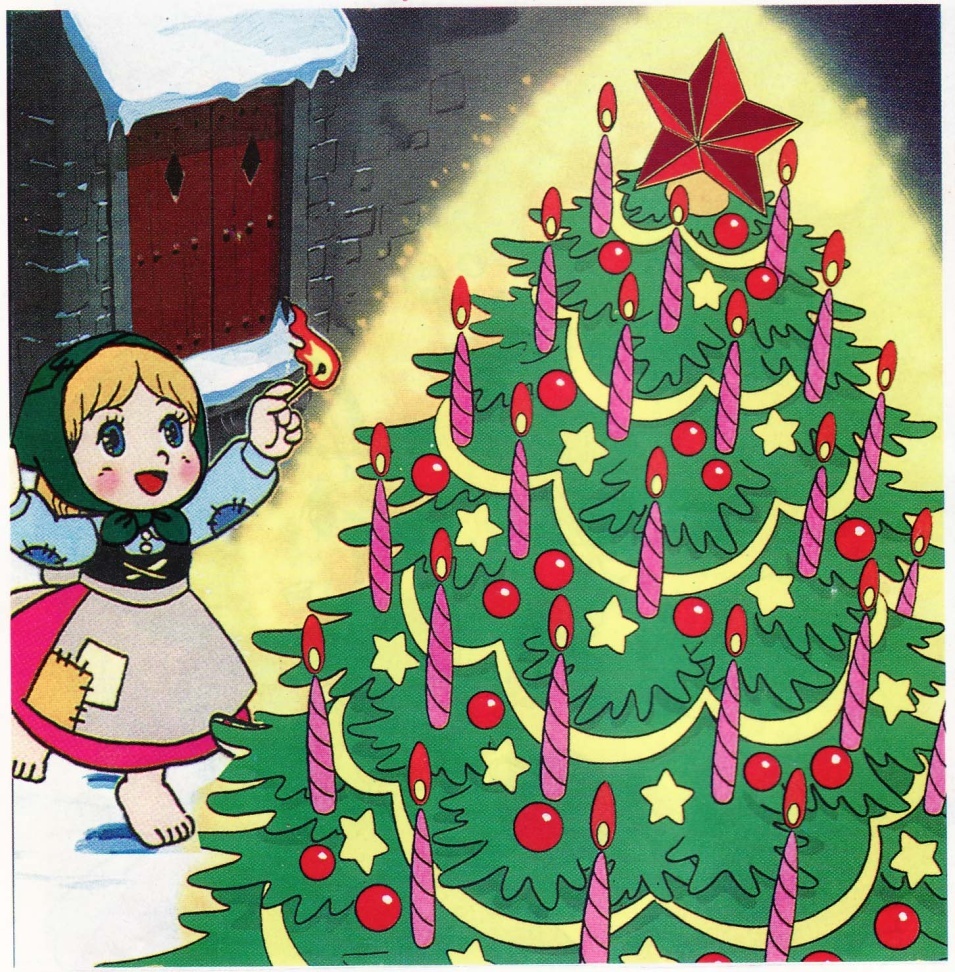 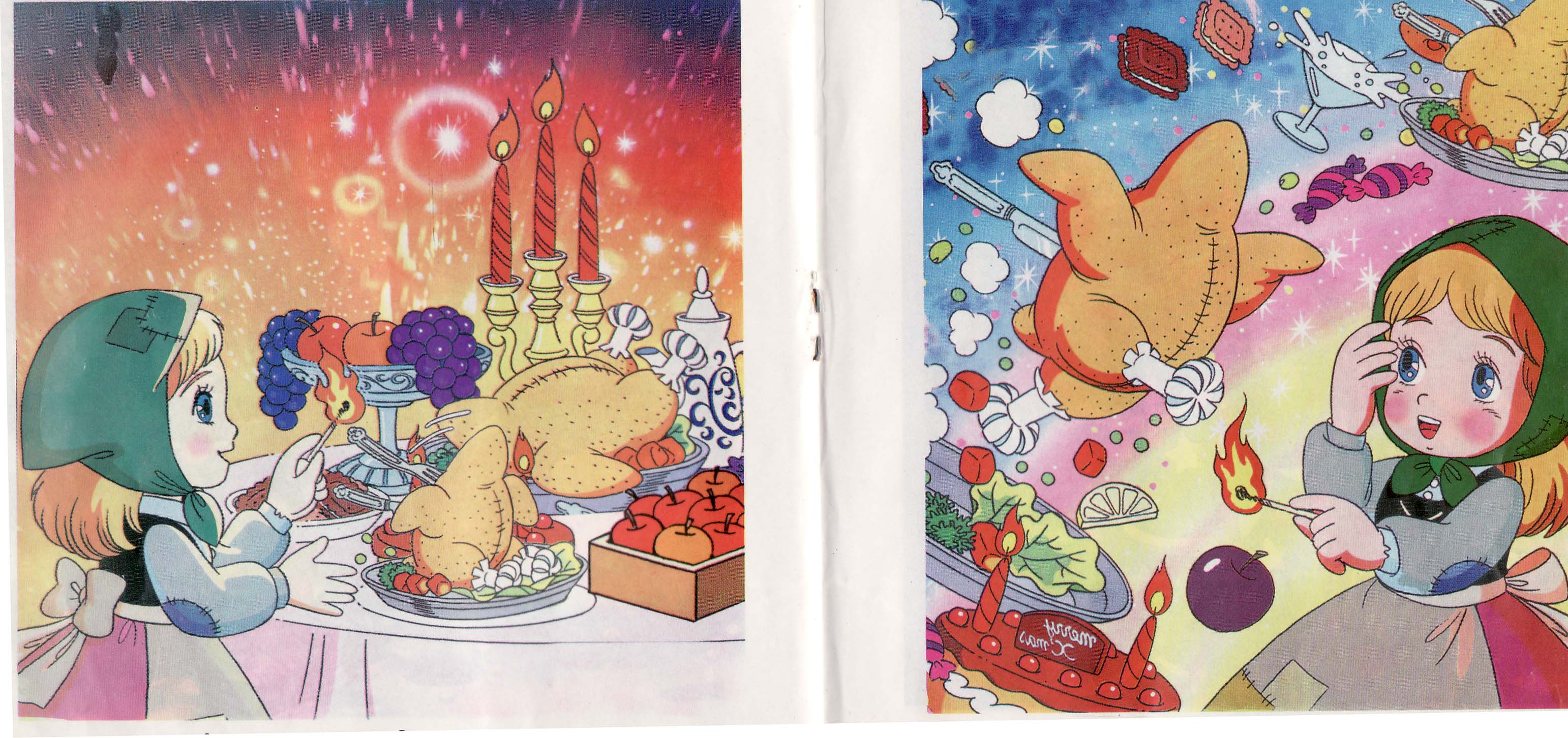 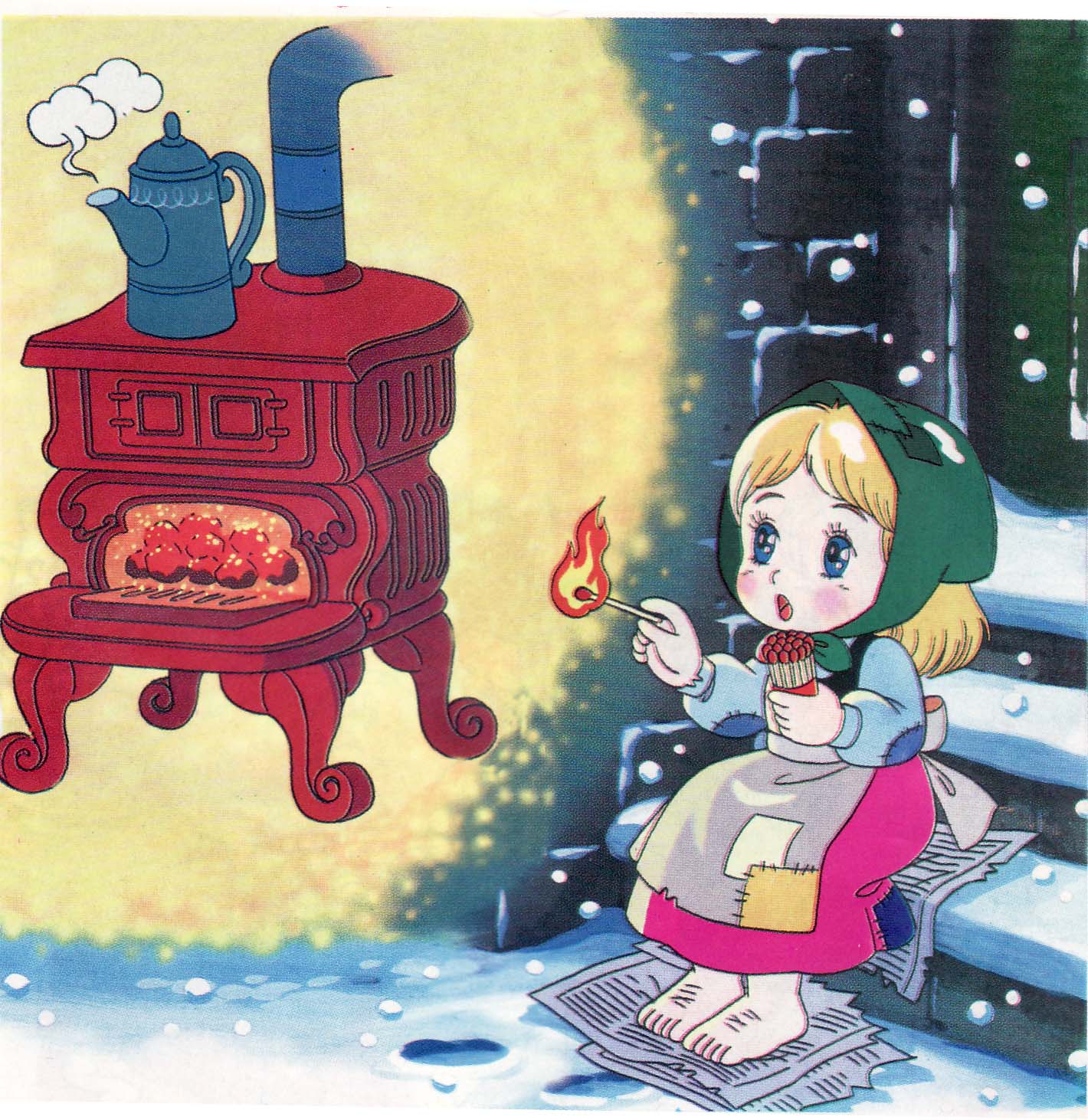 1
2
3
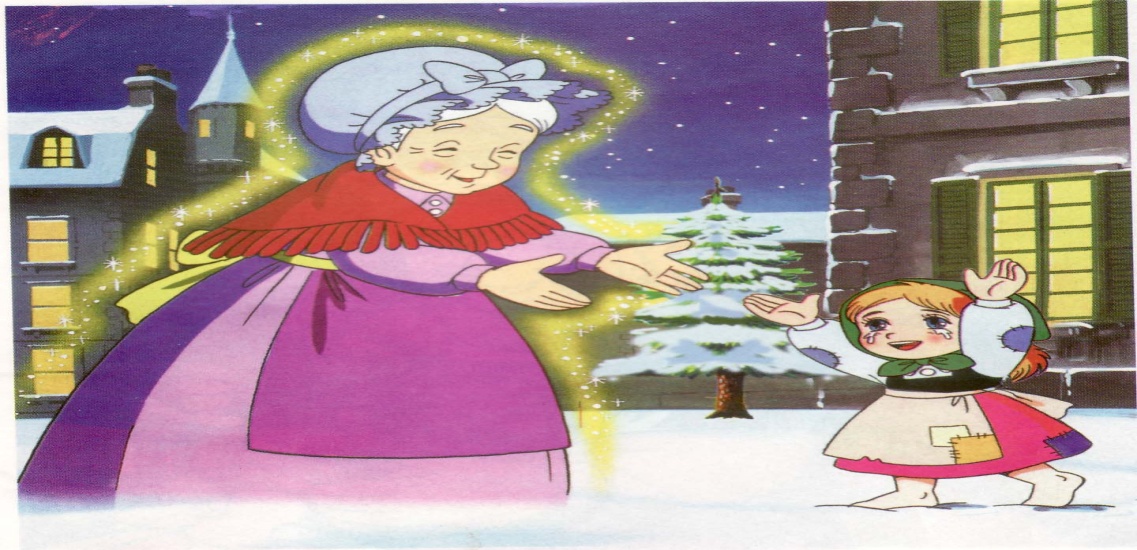 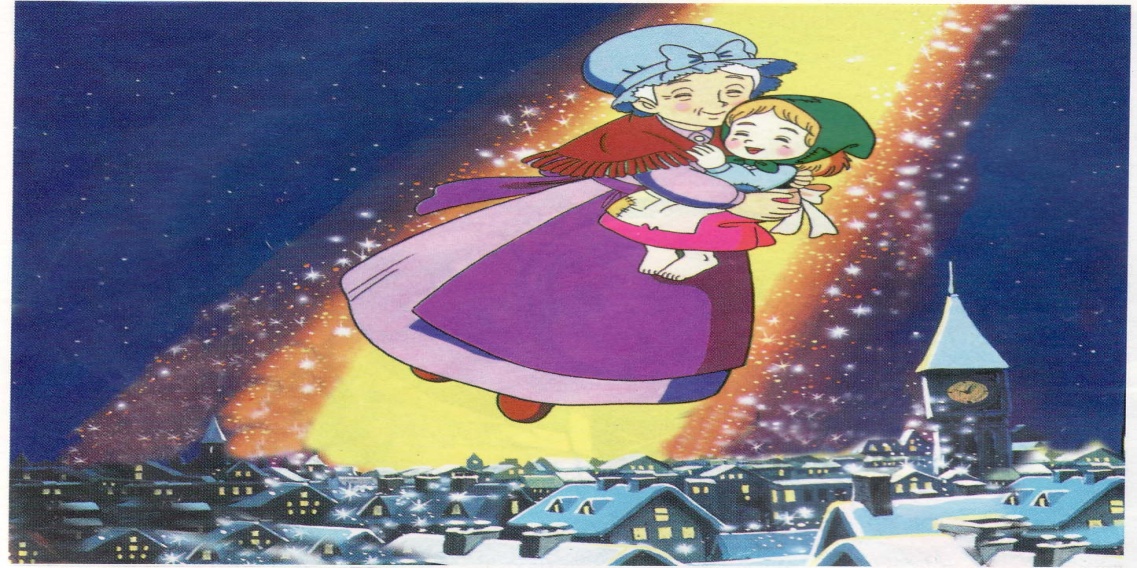 4
5
4. Luyện tập
Câu 2. Thông điệp em rút ra sau khi học xong 
truyện Cô bé bán diêm?
Hãy sống yêu thương, chia sẻ với mọi người, nhất là những người gặp khó khăn.
Tuổi thơ thật trong sáng, và có biết bao ước mơ. 
Trẻ thơ cần được sống trong mái ấm gia đình, cần có tình yêu thương…
Thông điệp
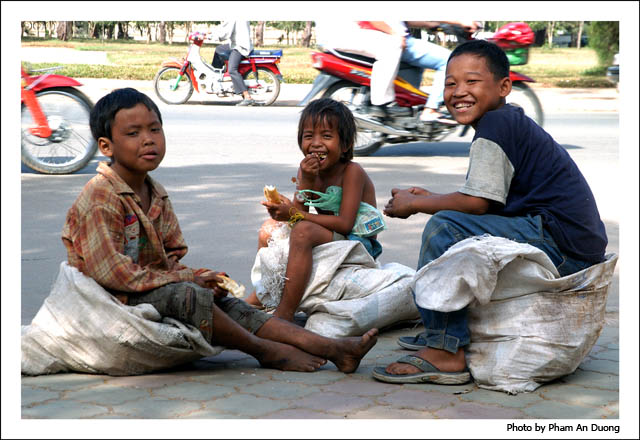 Những bức ảnh này đã gợi em có suy nghĩ gì?